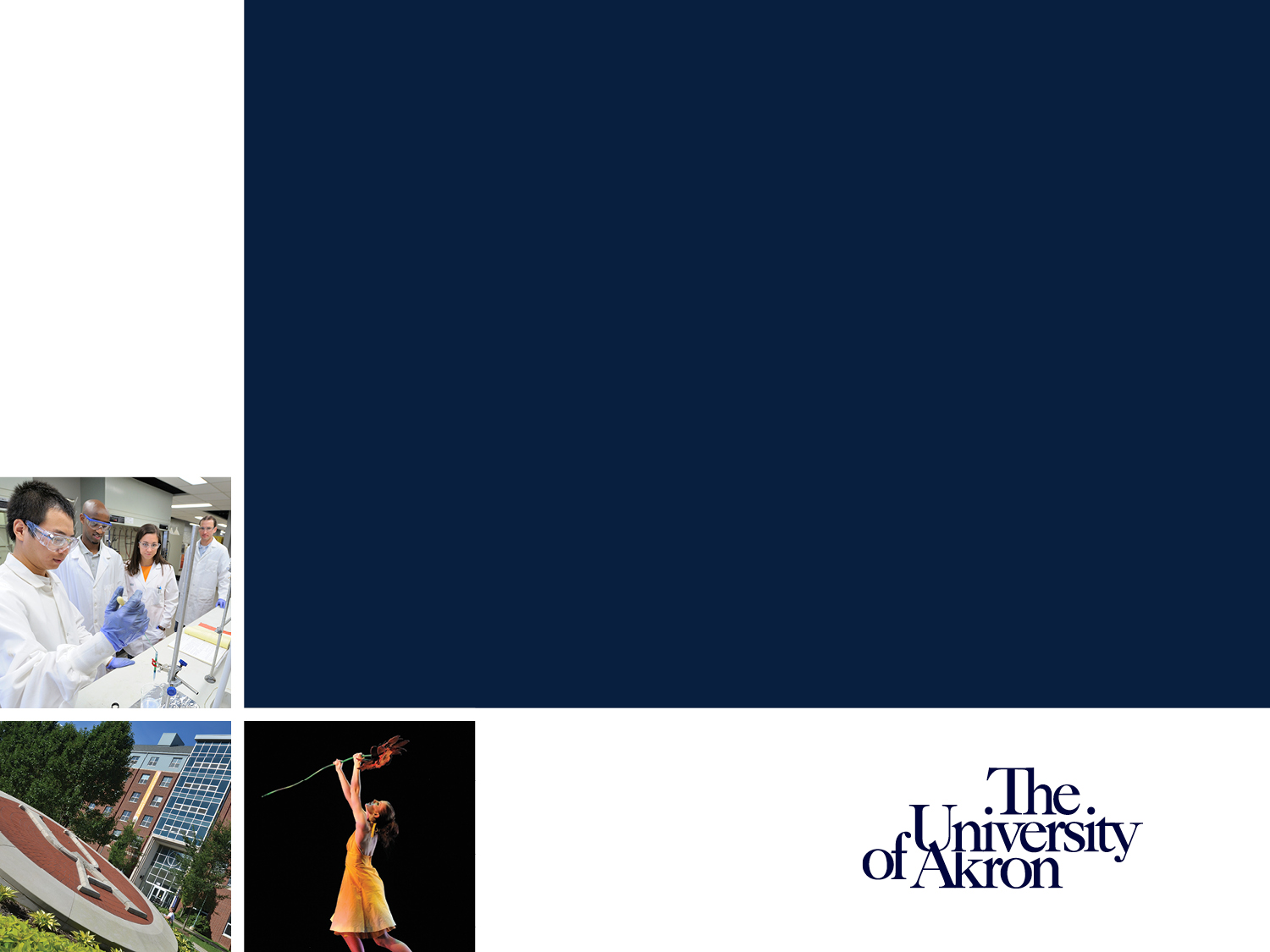 Understanding and Managing the Financial Process at The University of Akron
Deniesha Newby
Assistant Director, Student Financial Aid
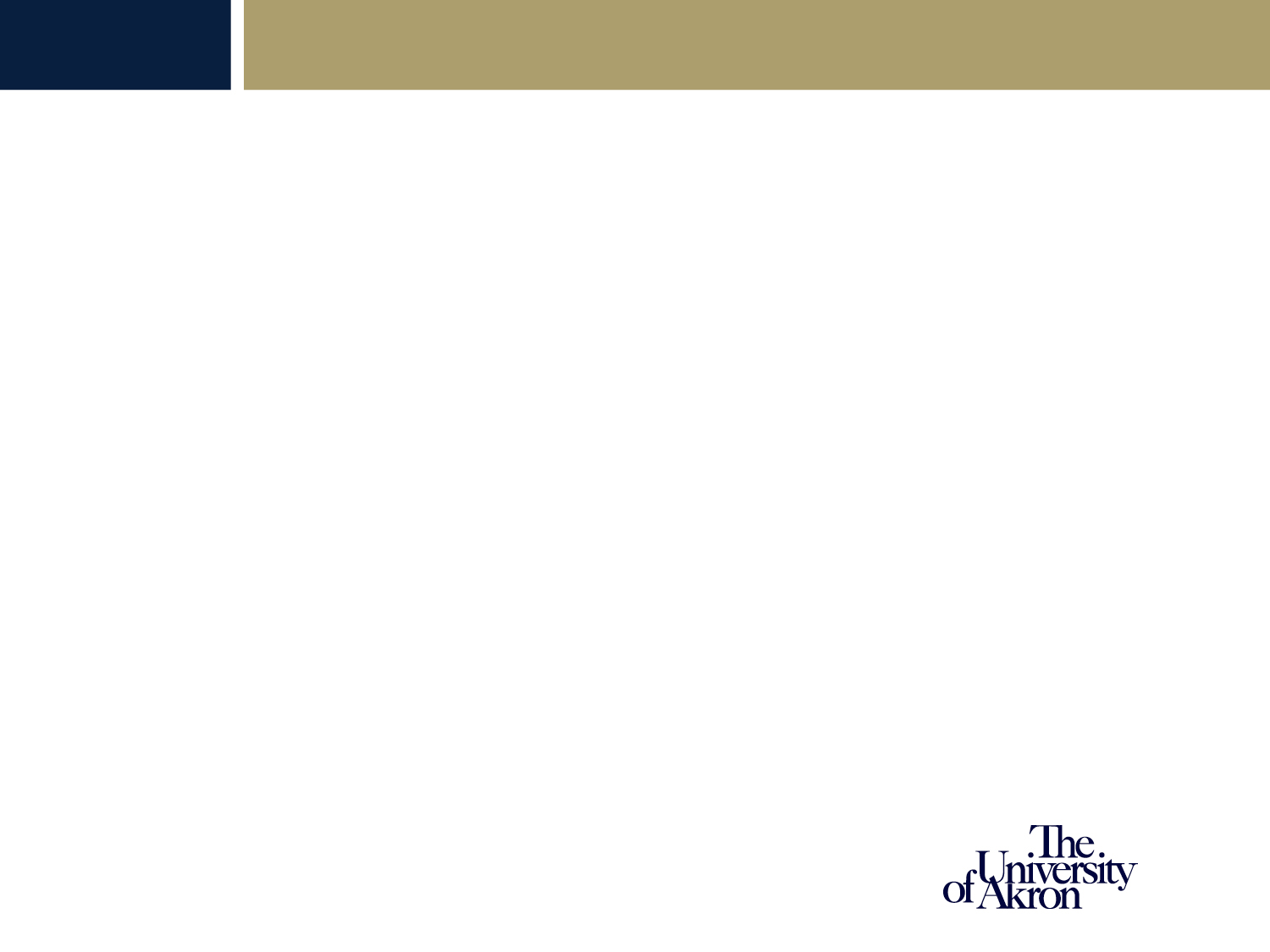 AGENDA
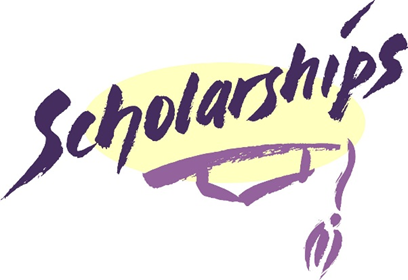 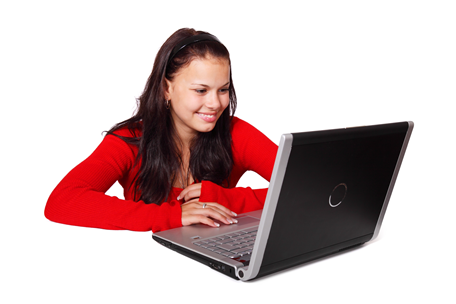 What is Financial Aid
The Process of Applying 
Cost of Attendance
MyAkron & the Student Center
How to View and Accept Your Aid
NSLDS/Your Previous Aid 
Next Steps 
Other University Financial Resources
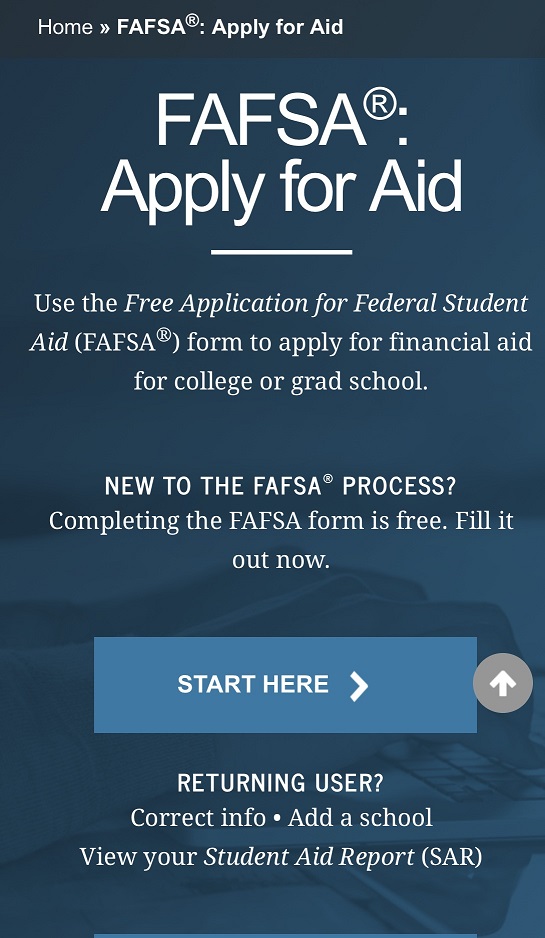 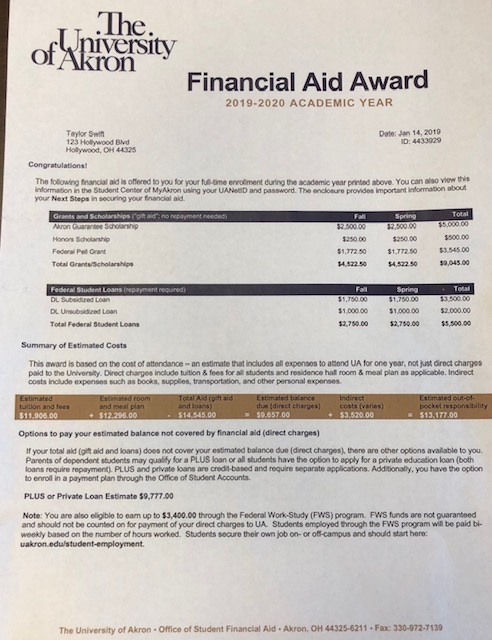 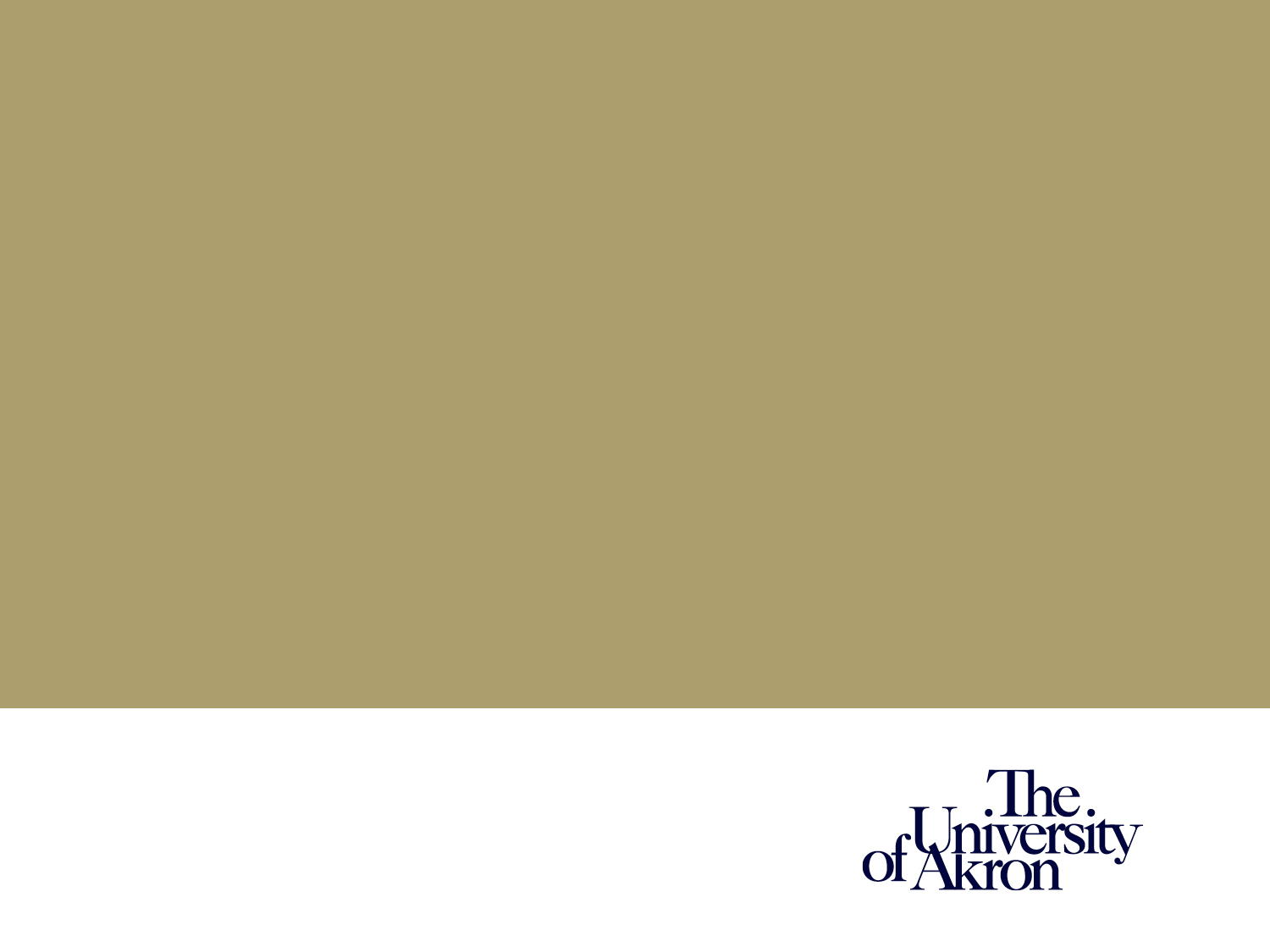 What is Financial Aid?

Financial Aid is a broad group of funding sources that assists students in meeting the cost of attending college and can include grants, scholarships, work-study programs, and student loans.
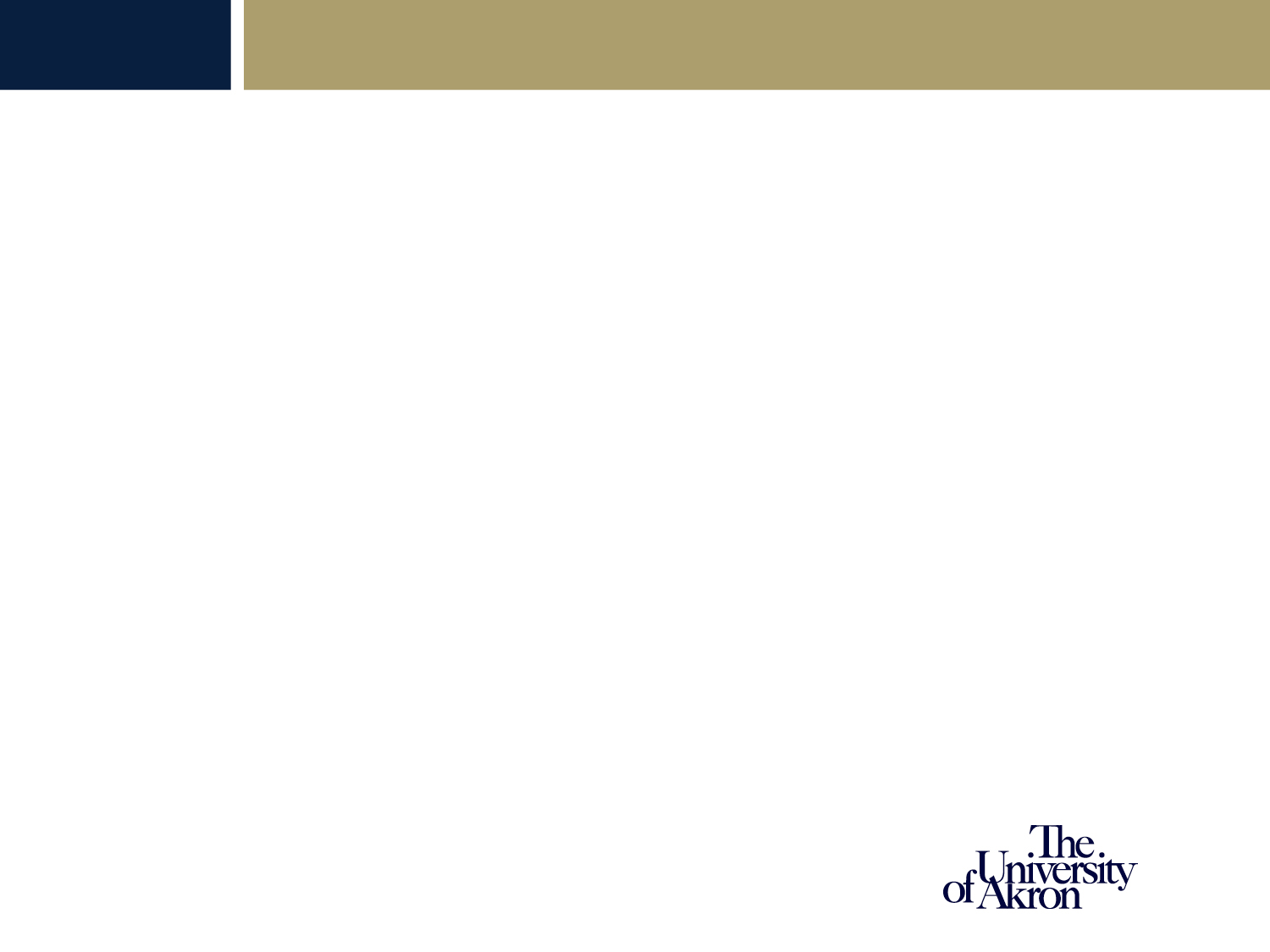 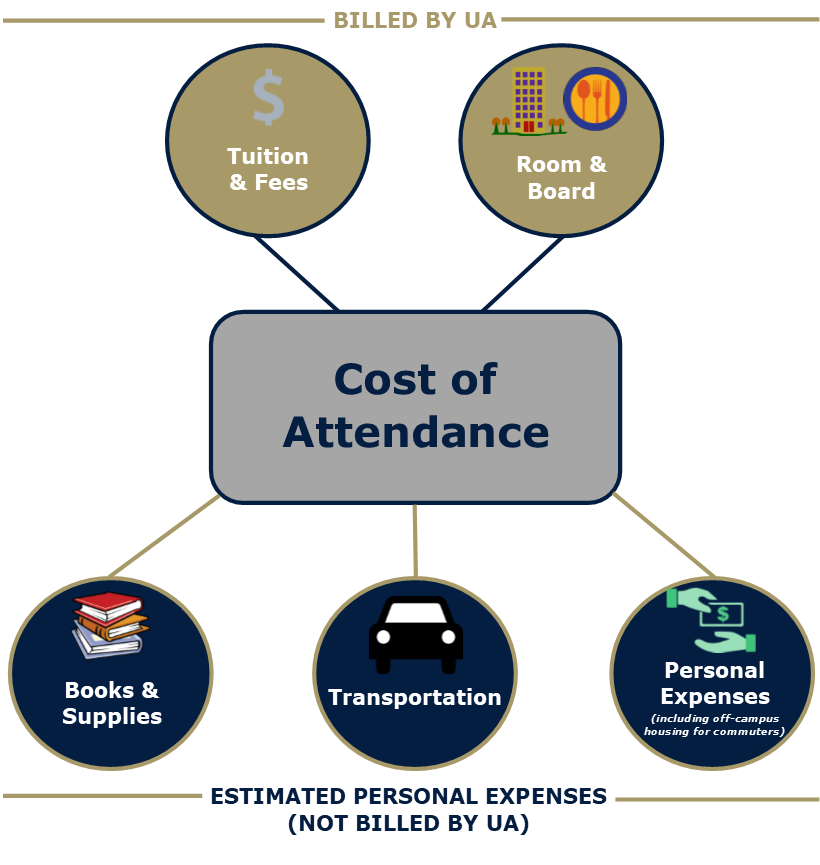 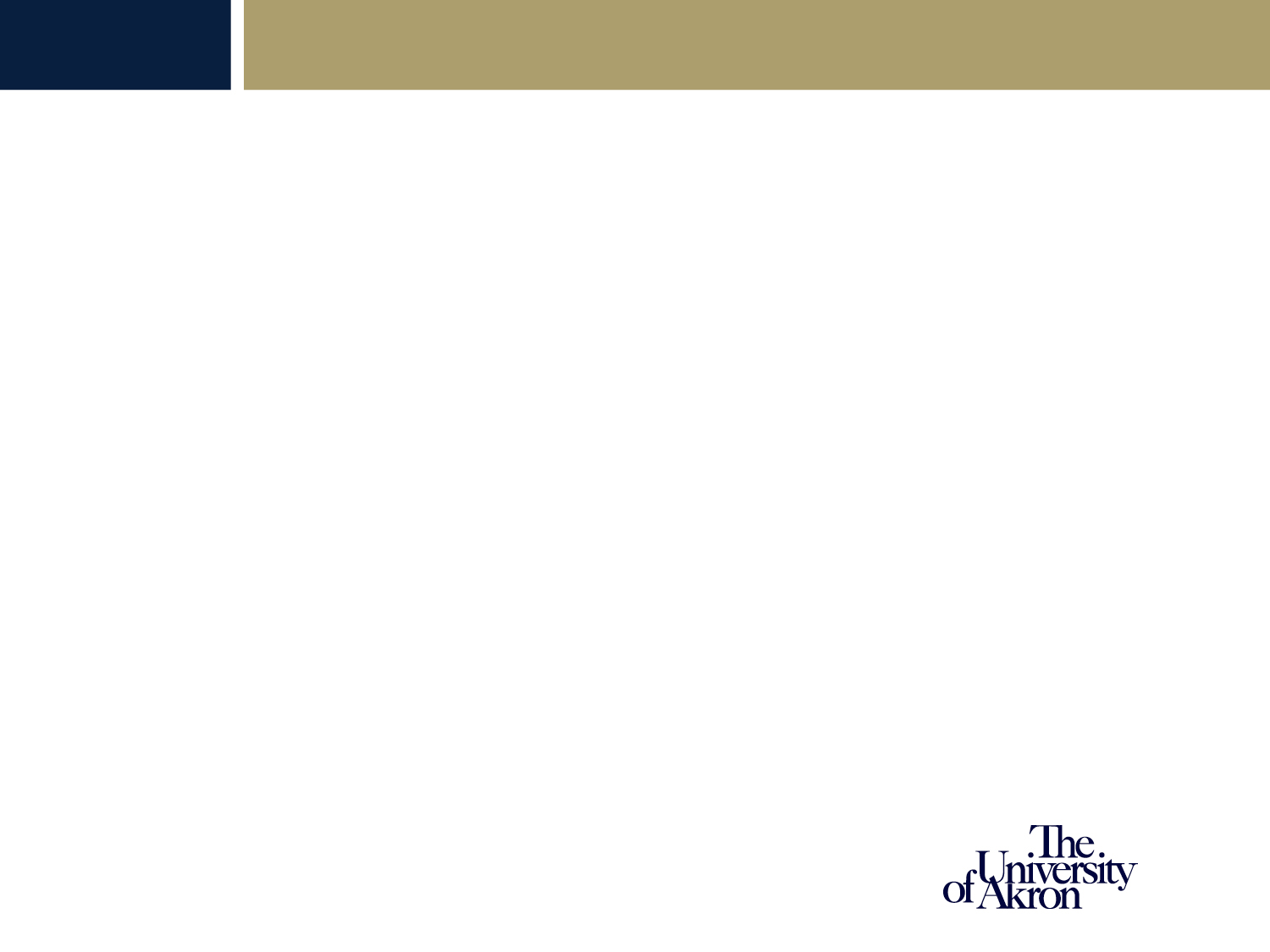 Cost of Attendance Examples
*New students, starting in Summer 2019, Fall 2019, or Spring 2020
*Full-time enrollment is 9 or more credits

www.uakron.edu/finaid/cost-of-attendance
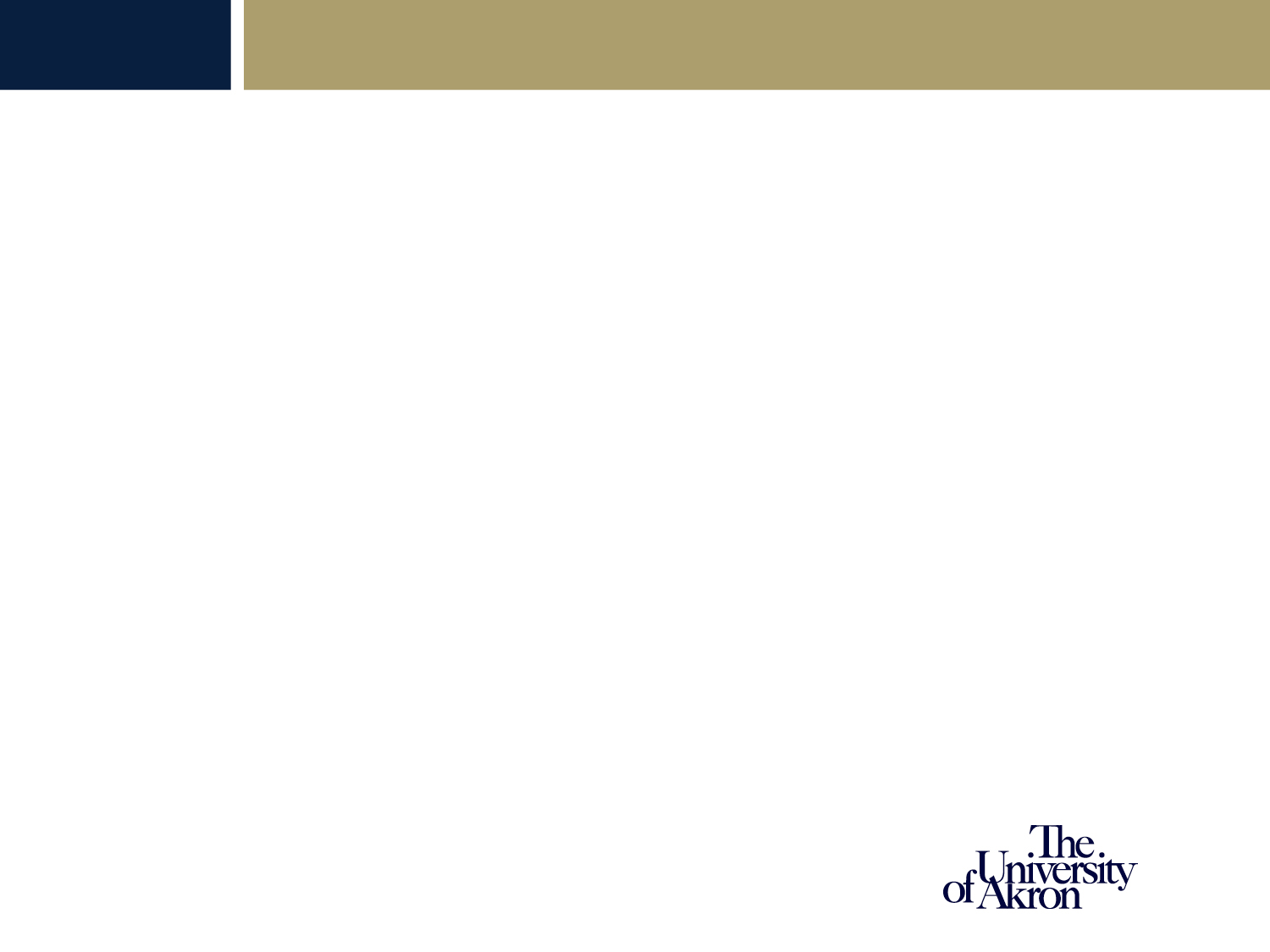 Types of Financial Aid
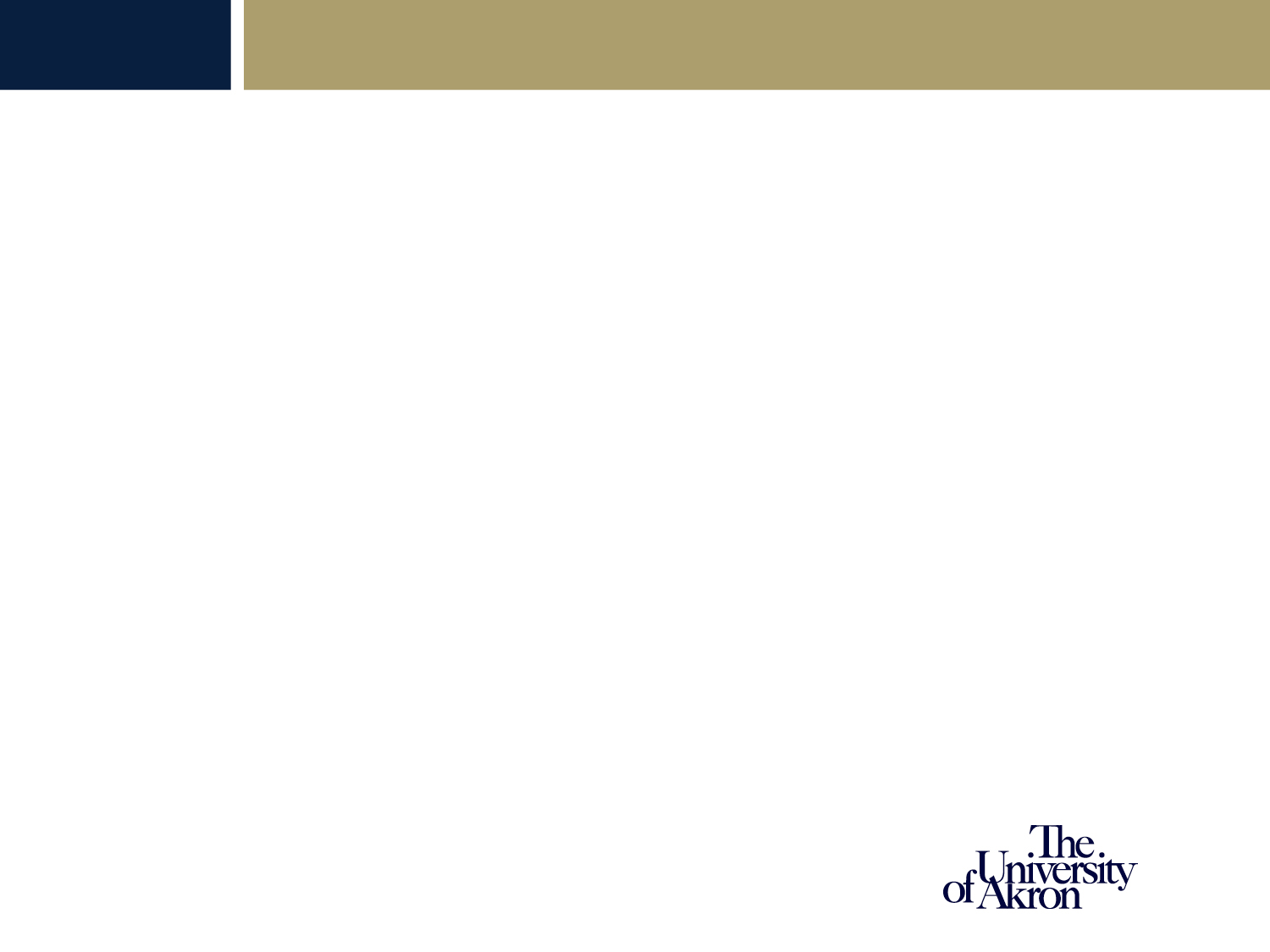 How do I apply for financial aid?www.fafsa.gov
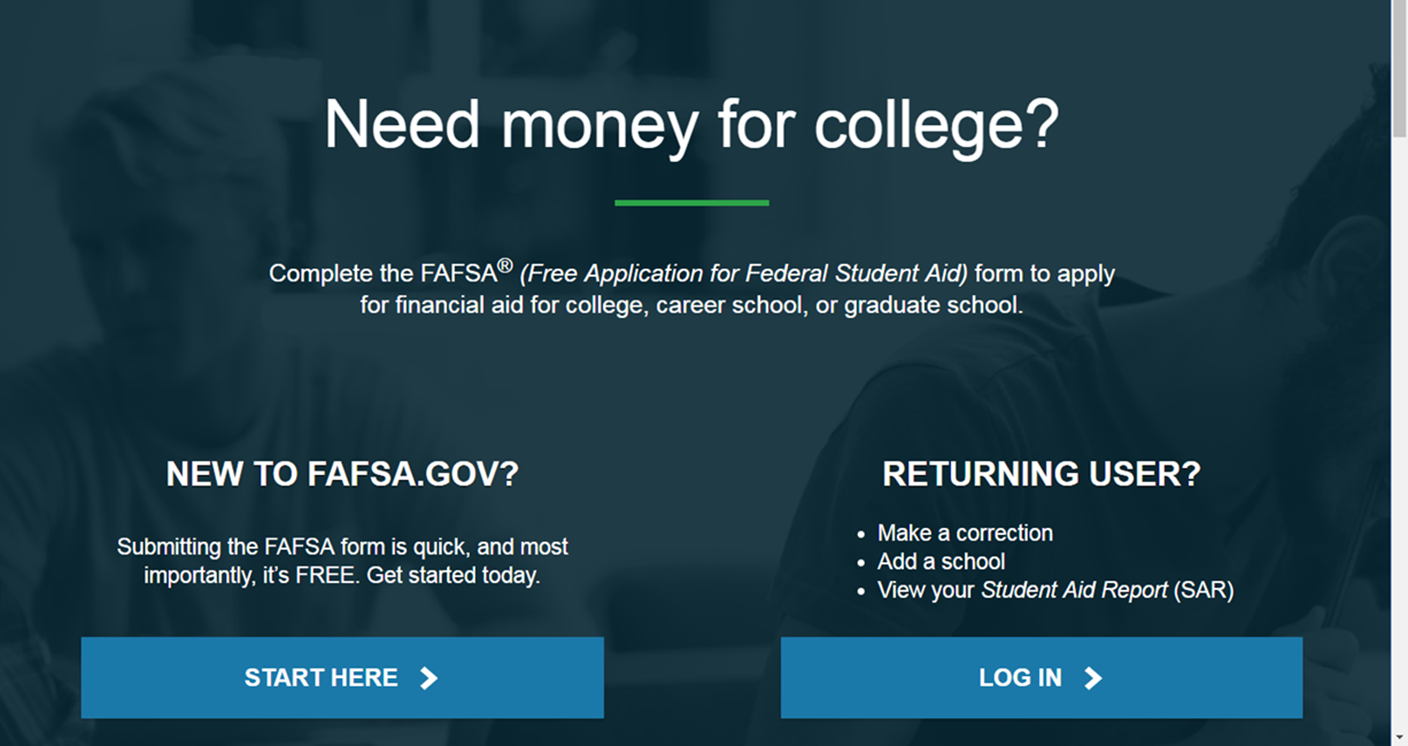 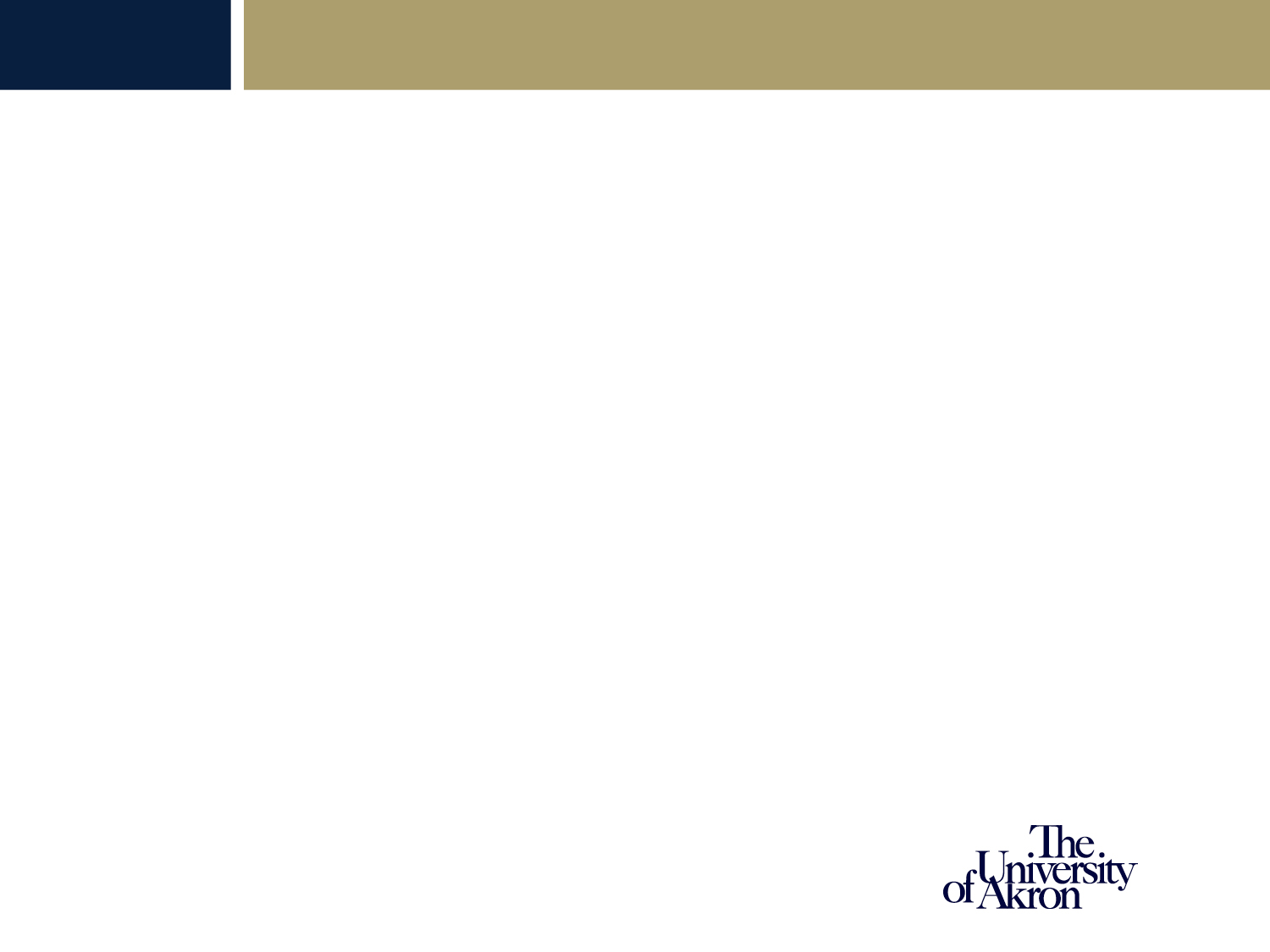 Application Process Flow
Student completes FAFSA
UA receives results and determines if any additional information is needed and makes request
Student provides any additional information needed
Student receives Financial Aid Offer  detailing financial aid awards including grants, scholarships, work-study, loans
UA reviews and finalizes awards
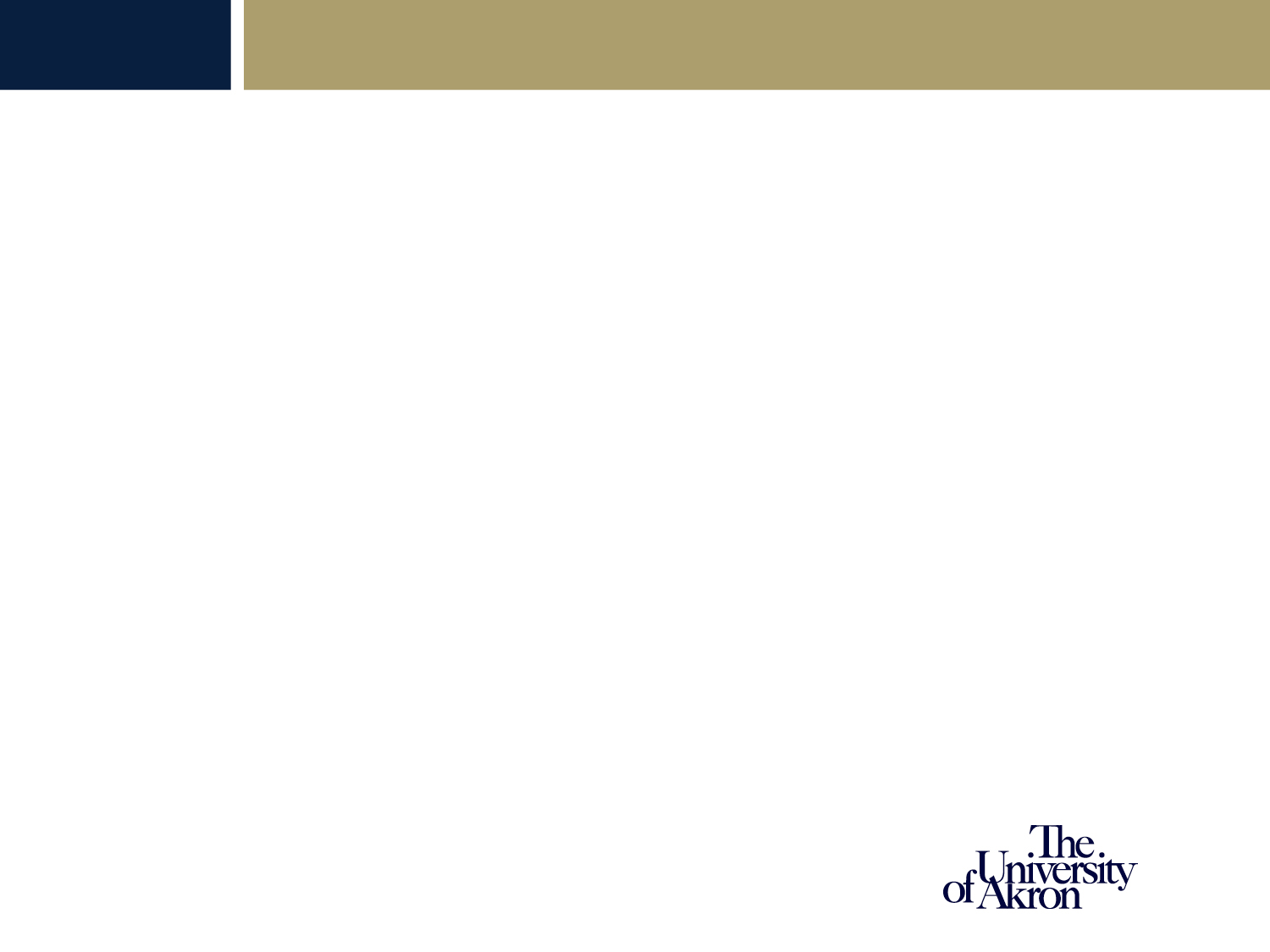 Check Your Email!
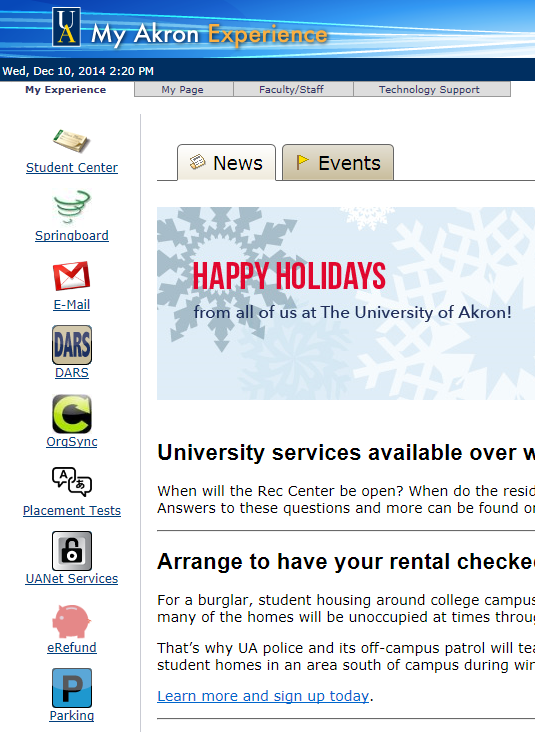 UA faculty members and offices on campus will communicate with you through your University email address. 

It is important that you check your email at least once a day!
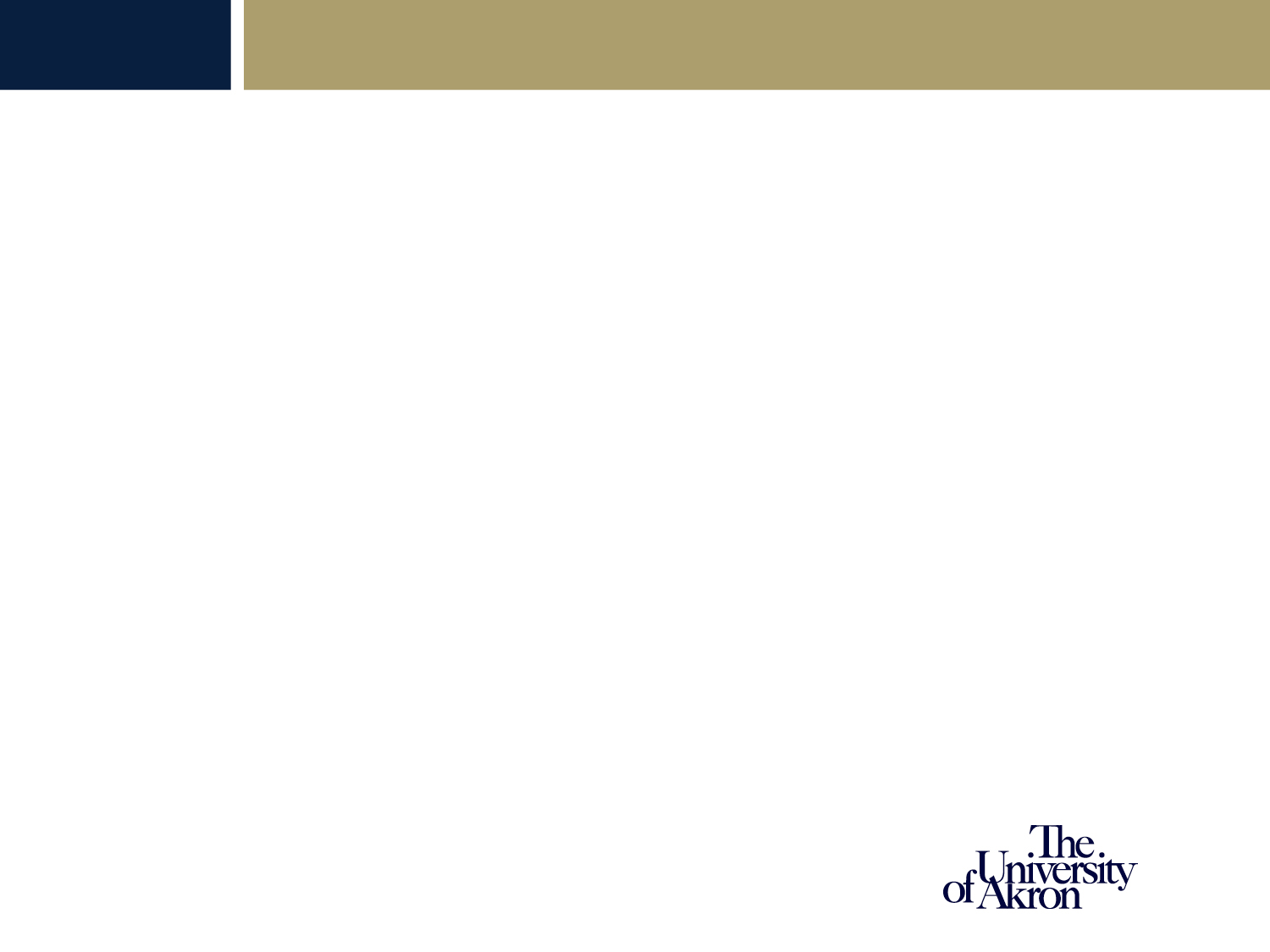 Student Center of MyAkron
https://my.uakron.edu
Students log in with the UANet ID and password (emailed from Admissions)
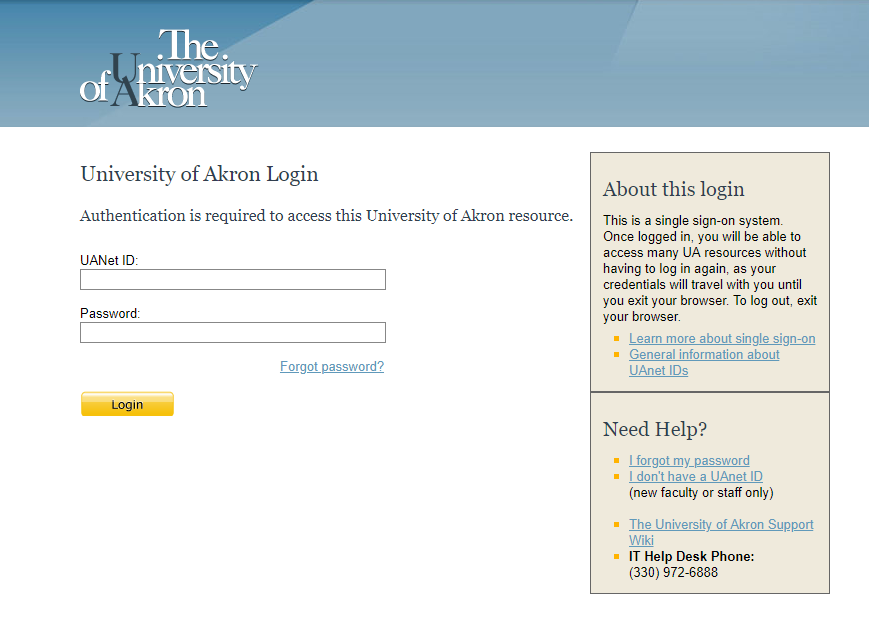 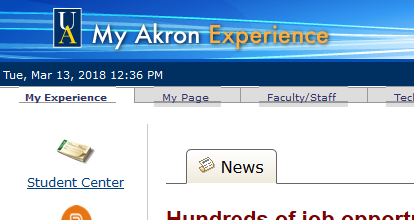 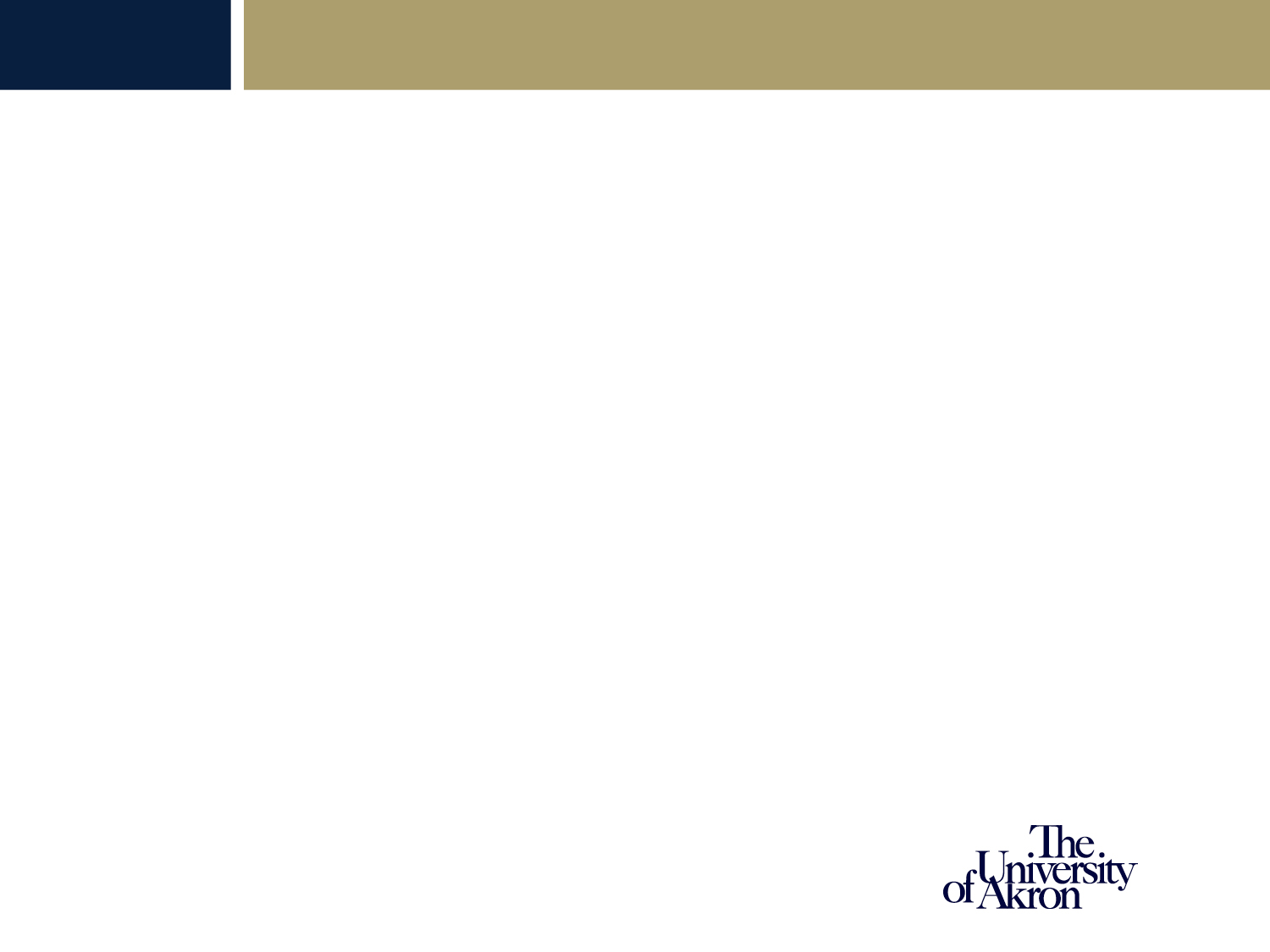 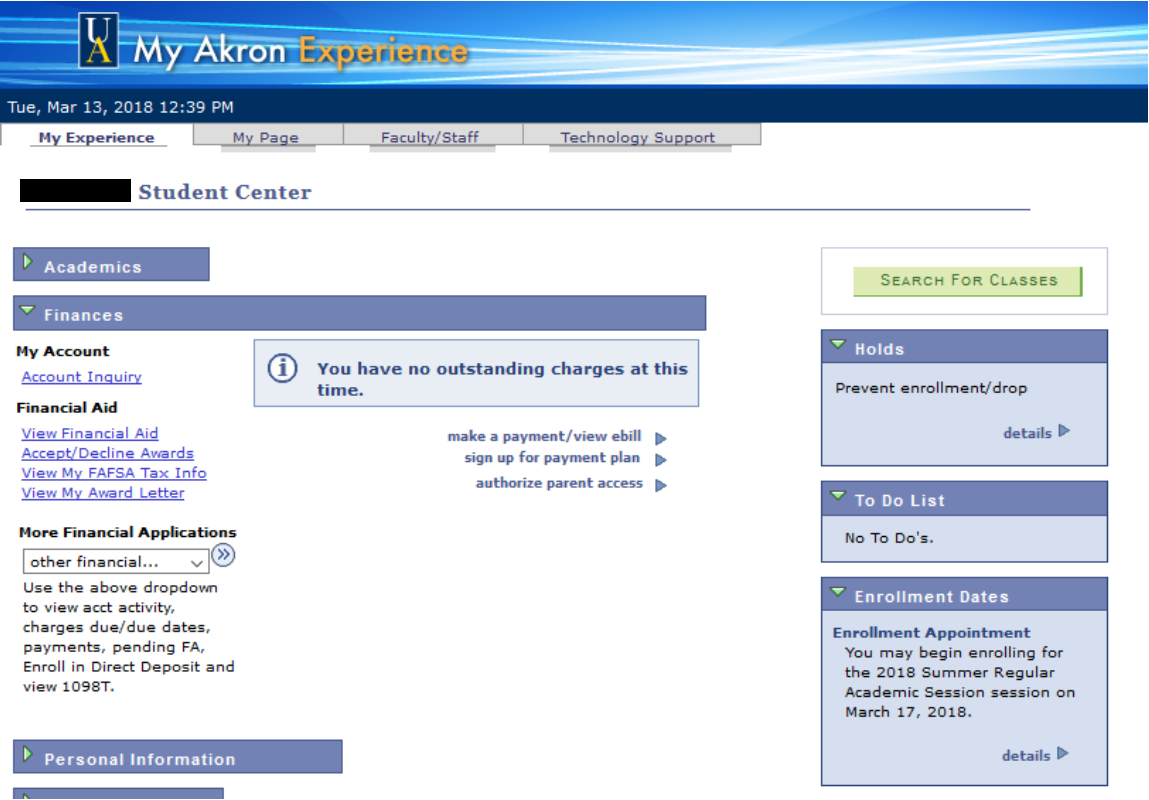 [Speaker Notes: *****Update to a 2020 person]
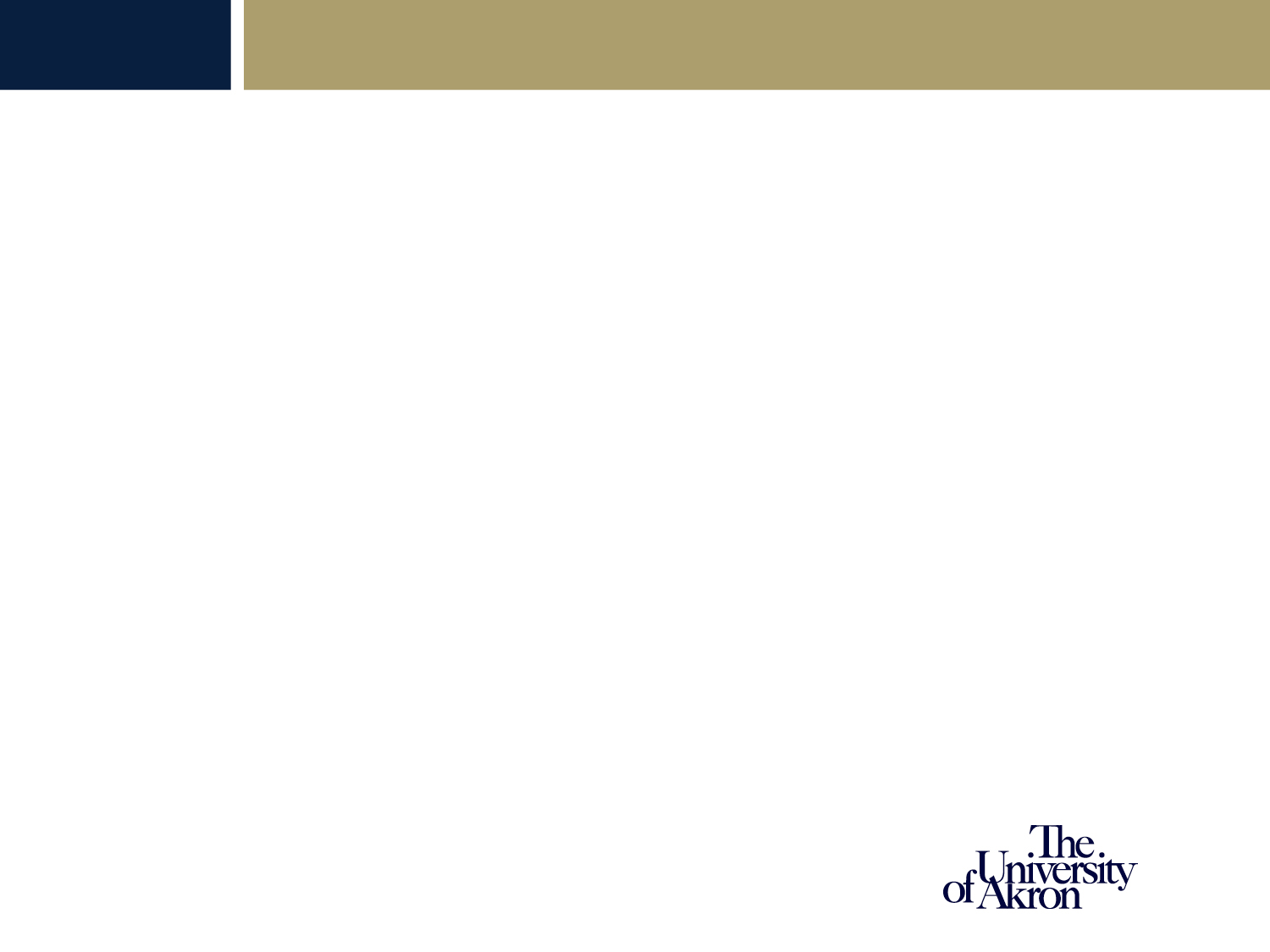 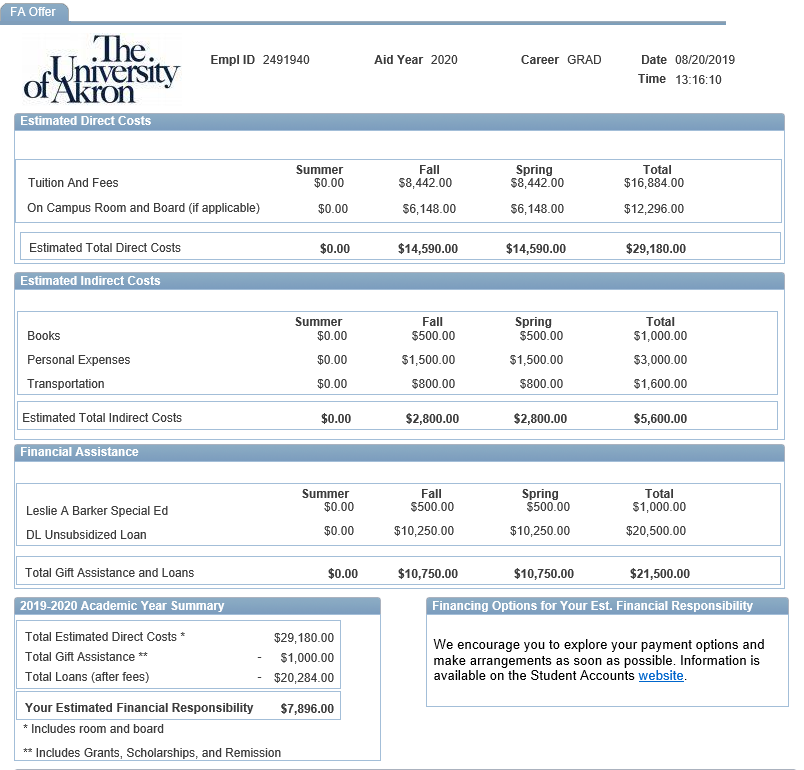 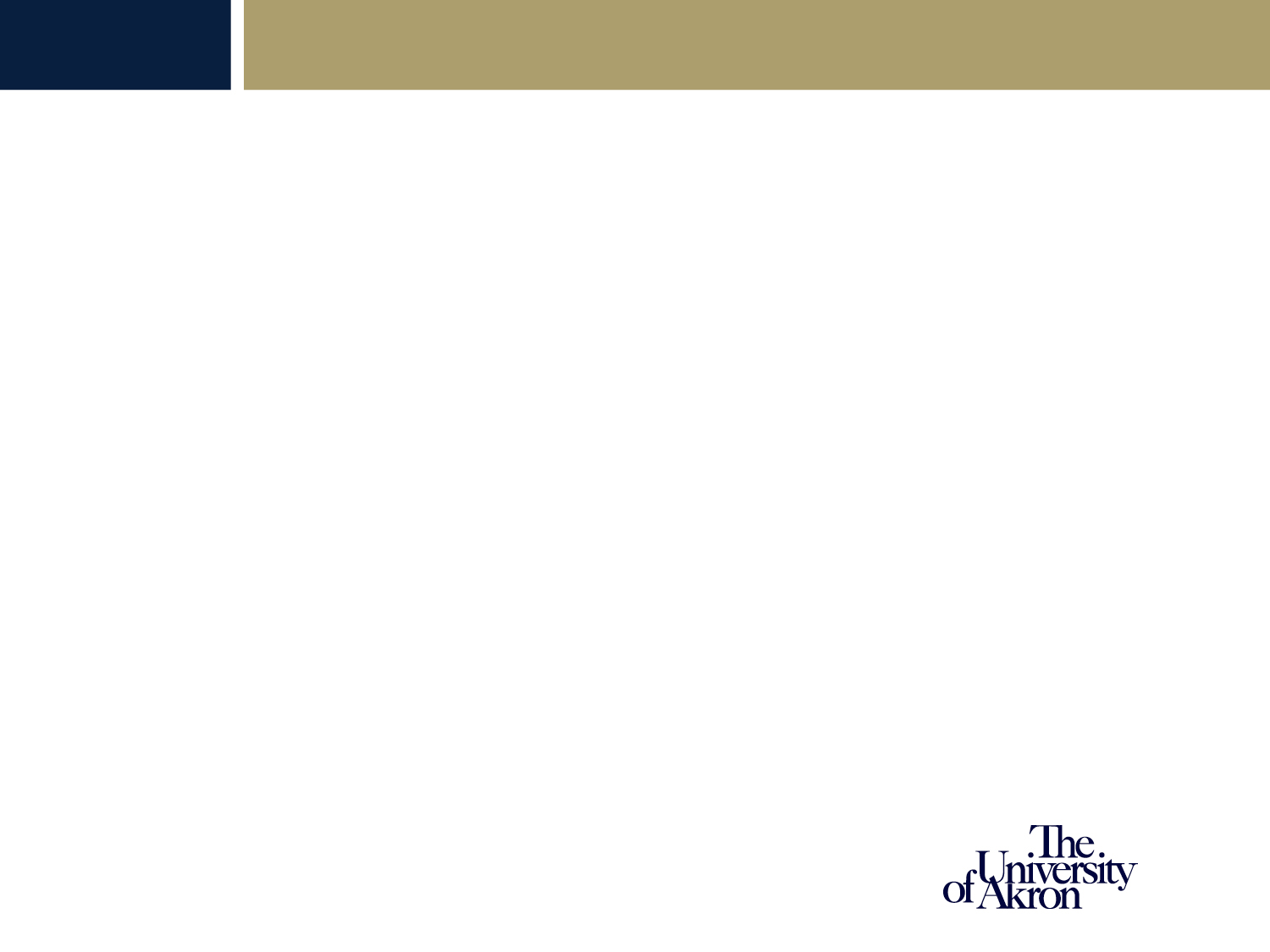 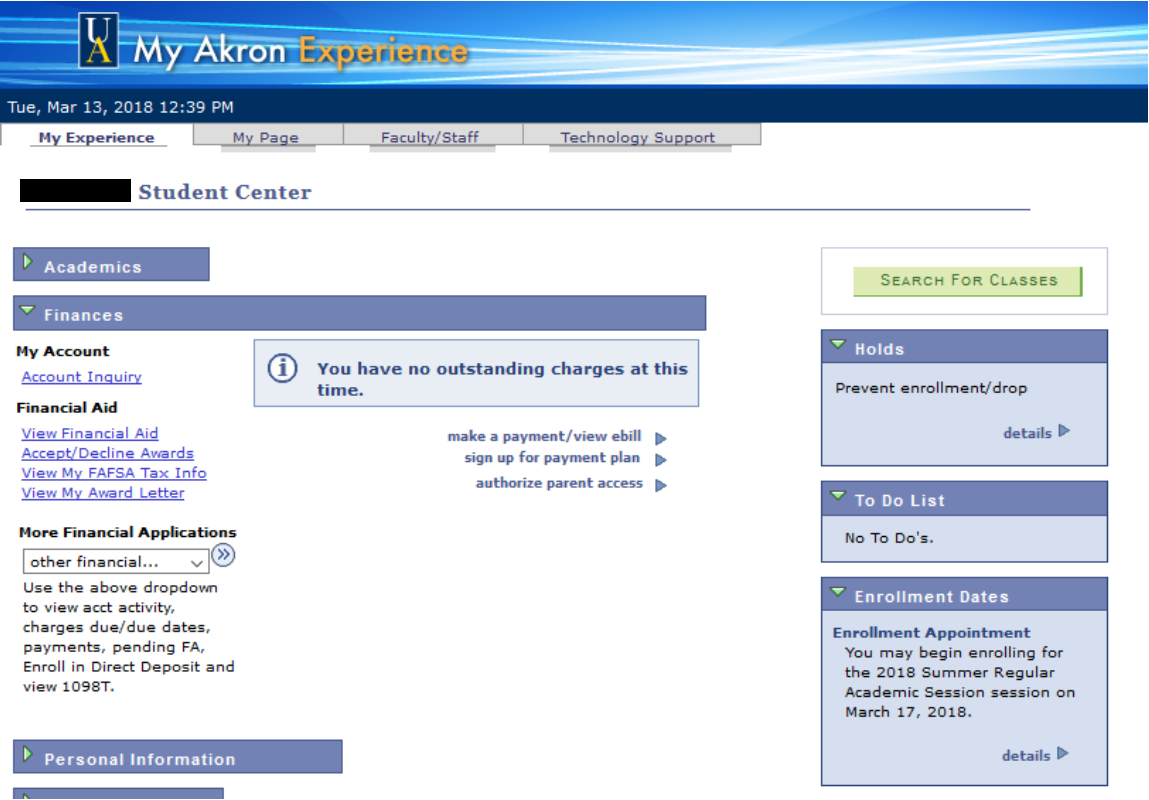 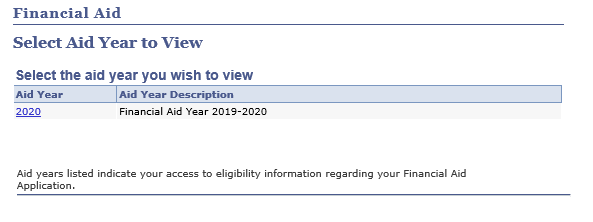 [Speaker Notes: Check for an award – maybe it just didn’t come in the mail. 

**** update to a 2020 person]
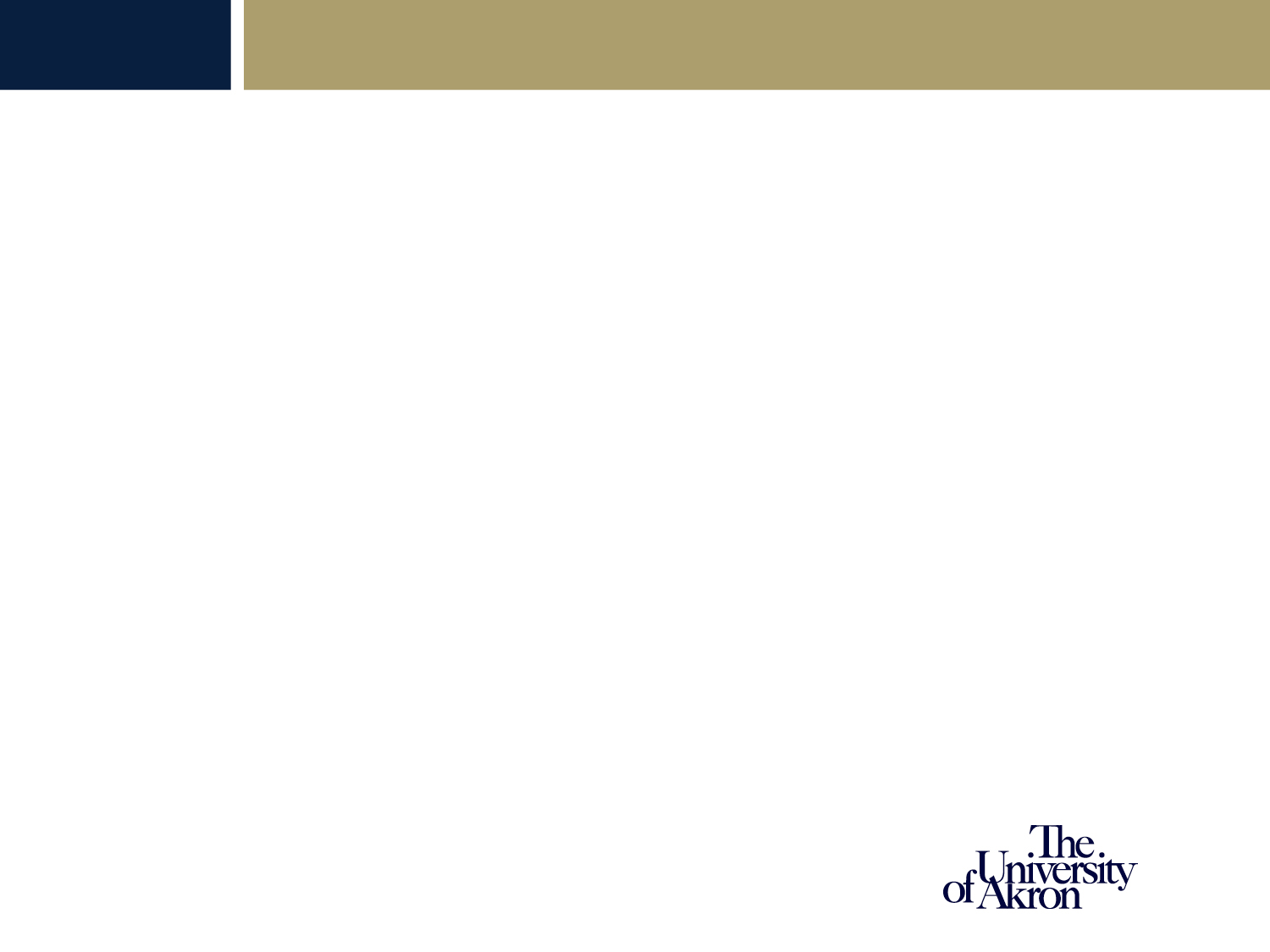 Accept/Decline Awards
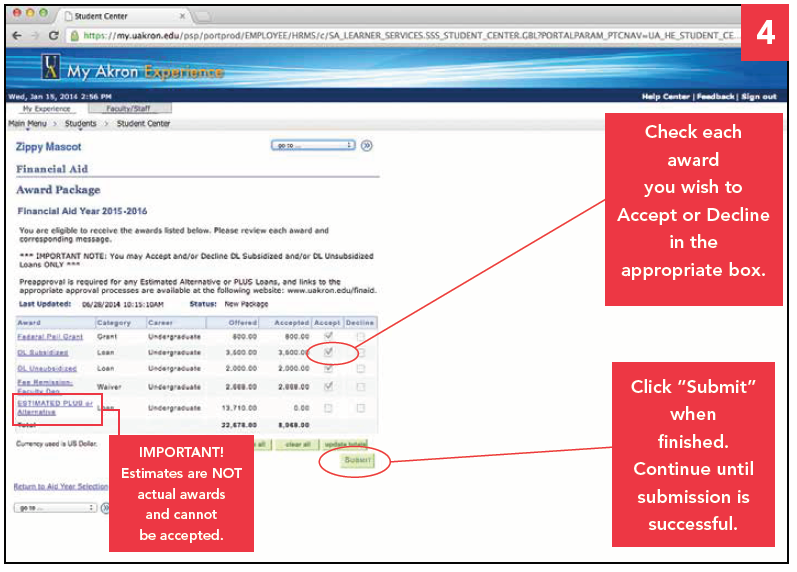 [Speaker Notes: *****Update to a 2020 person]
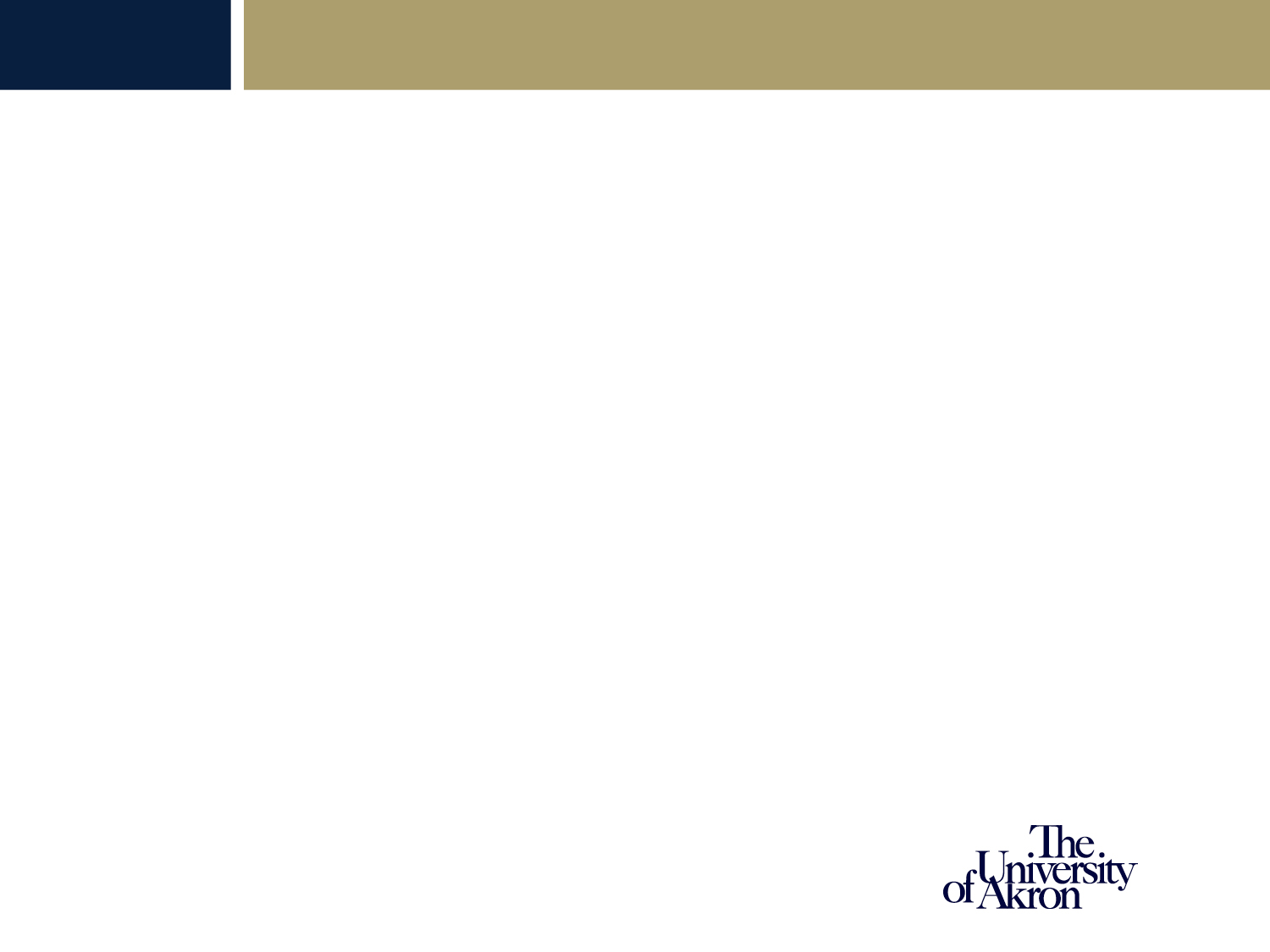 Loan Requirements
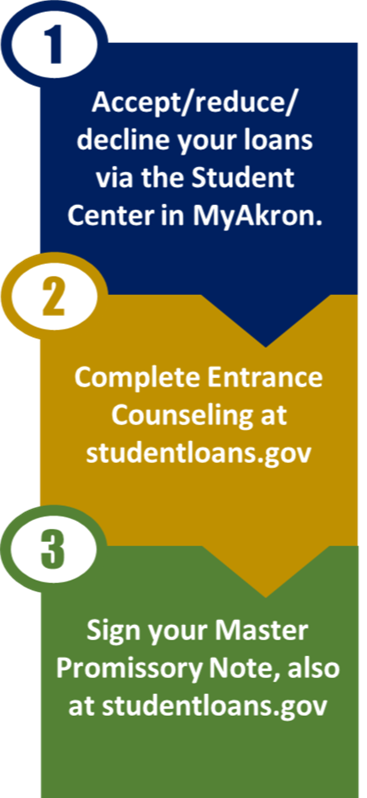 First-time student loan borrowers need to complete two requirements:

Entrance counseling
Master Promissory Note

Both of these can be completed online at studentloans.gov
[Speaker Notes: Note if you completed at a previous institution, no need to complete again. If your MPN has expired, we will contact you.]
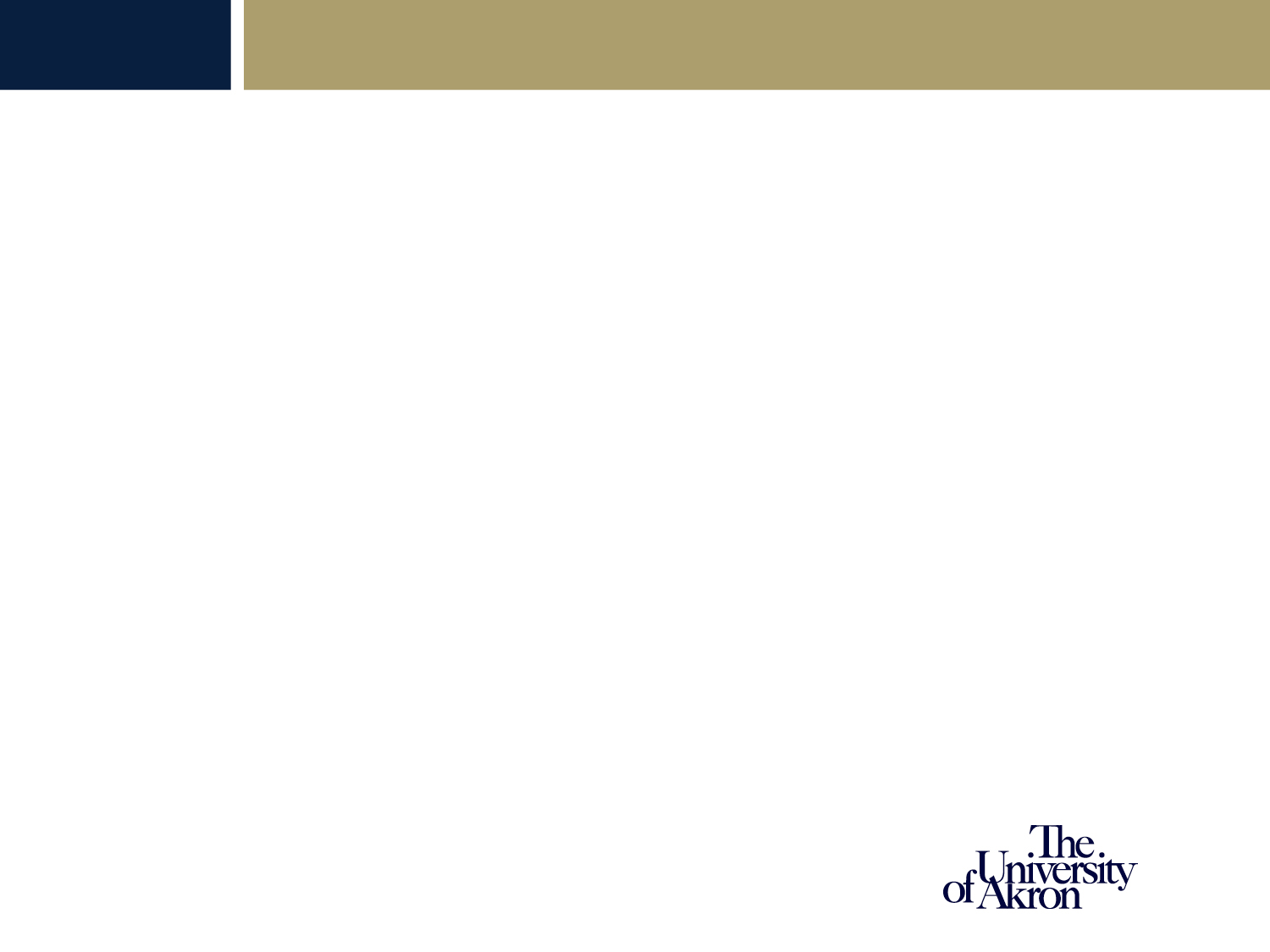 No award letter?
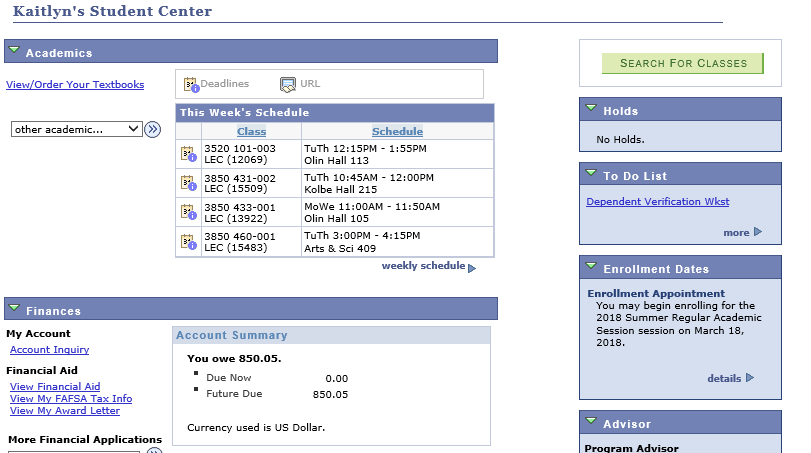 [Speaker Notes: Click on “more” to see the full list and details, including links/instructions.]
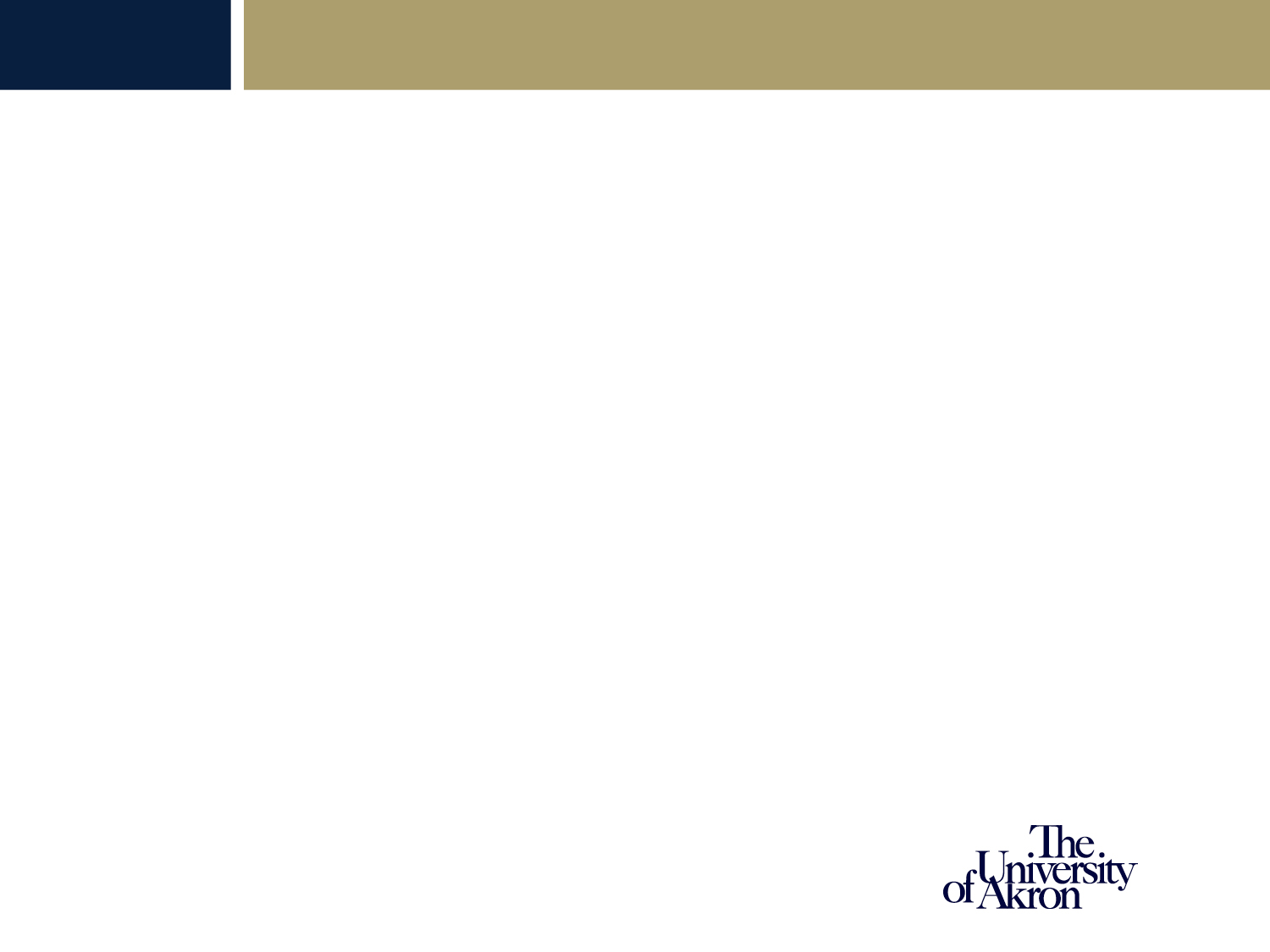 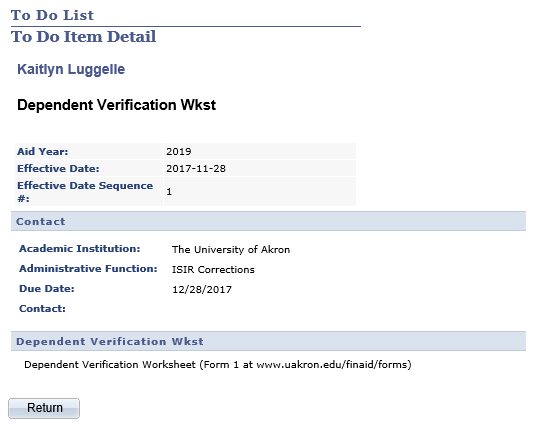 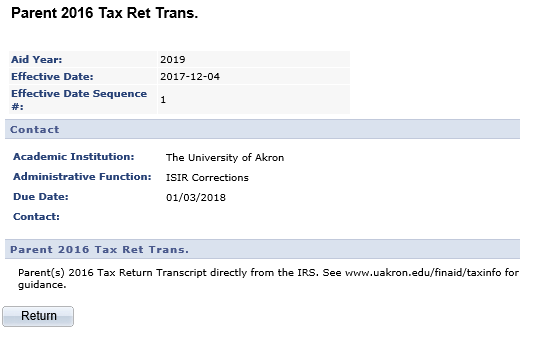 [Speaker Notes: Follow the link to either the UA form or guidance to obtain the documents we’ve requested.]
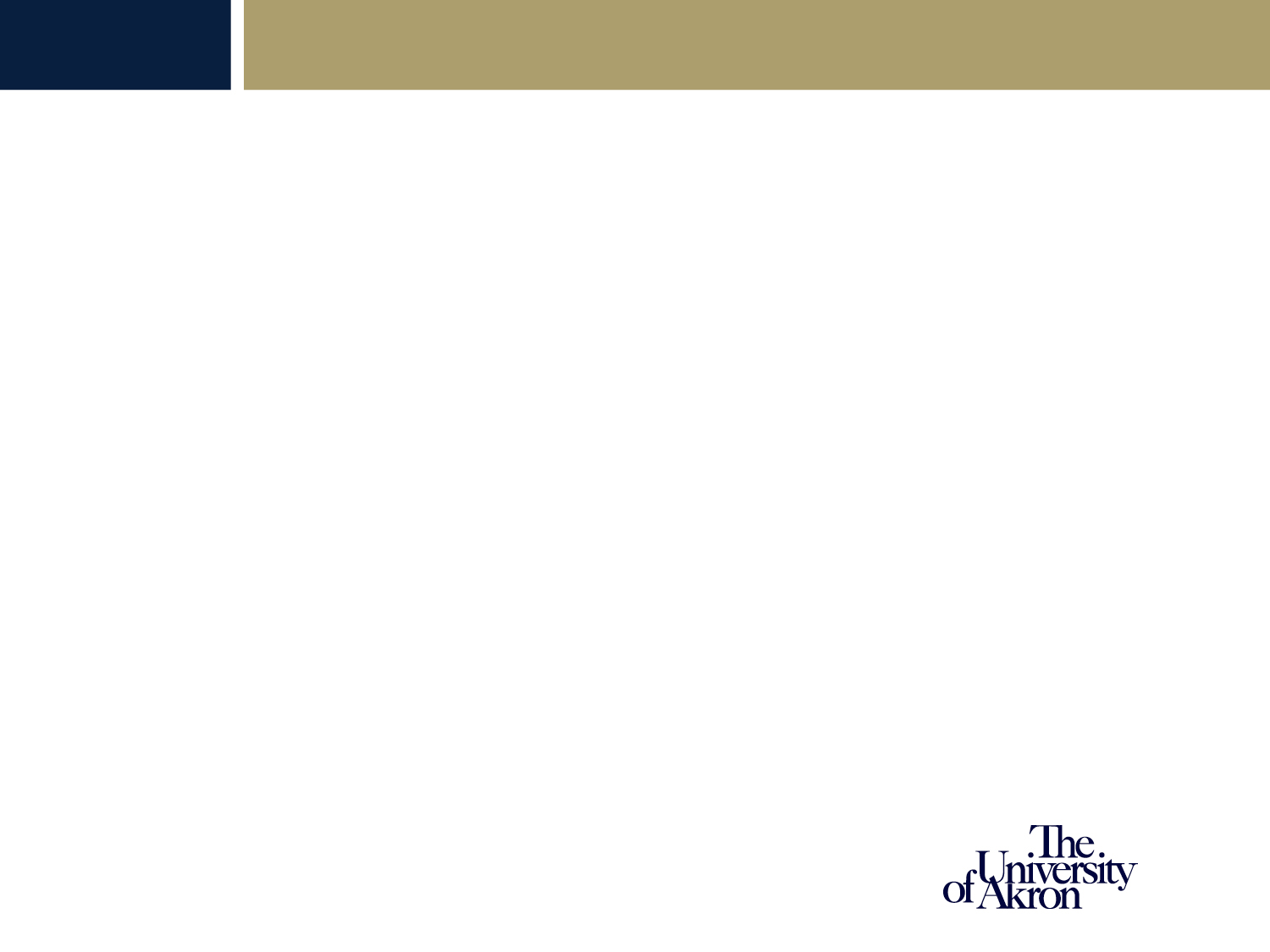 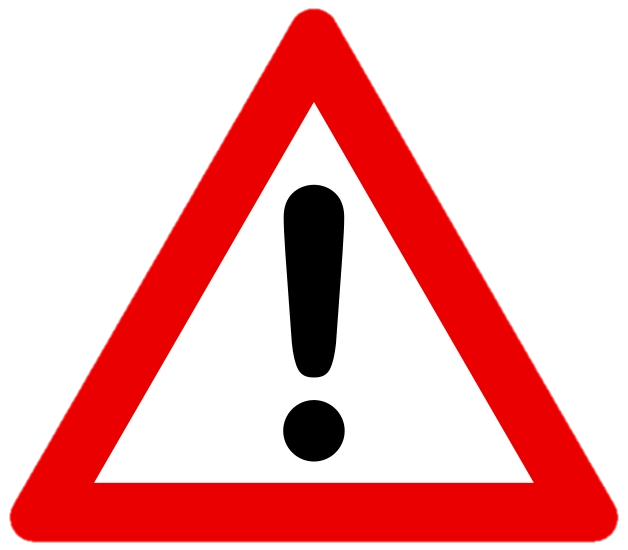 Loan Considerations
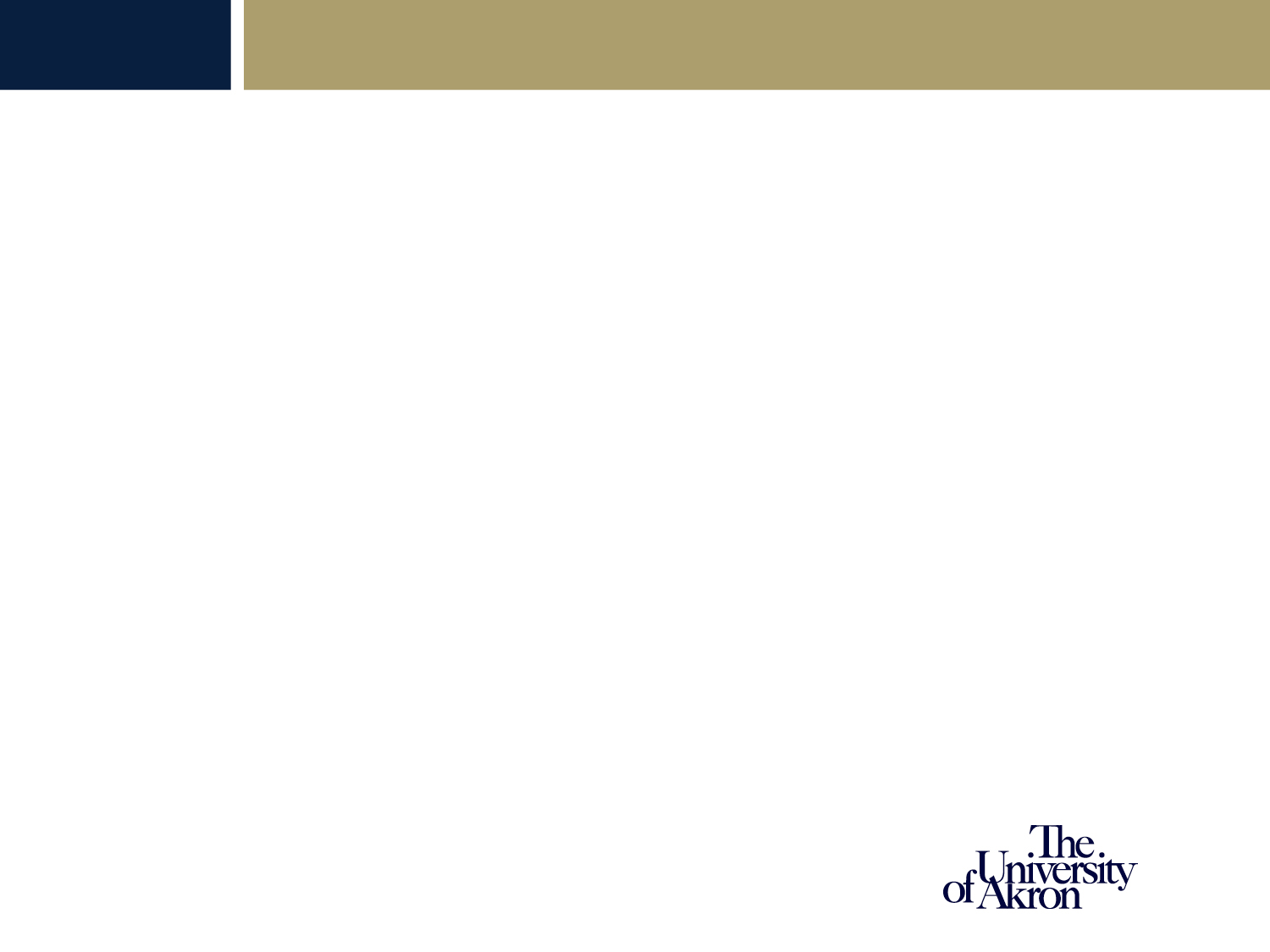 Financing Options
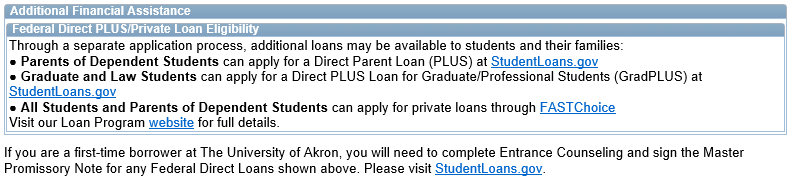 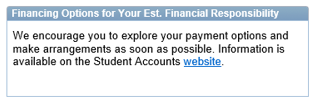 Private loans are disbursed directly to UA. Any overage creates a credit balance which will be refunded by the Office of Student Accounts (can be used for books, expenses, etc.).
[Speaker Notes: Emphasis on length of time needed for us to process loans in July/August/September]
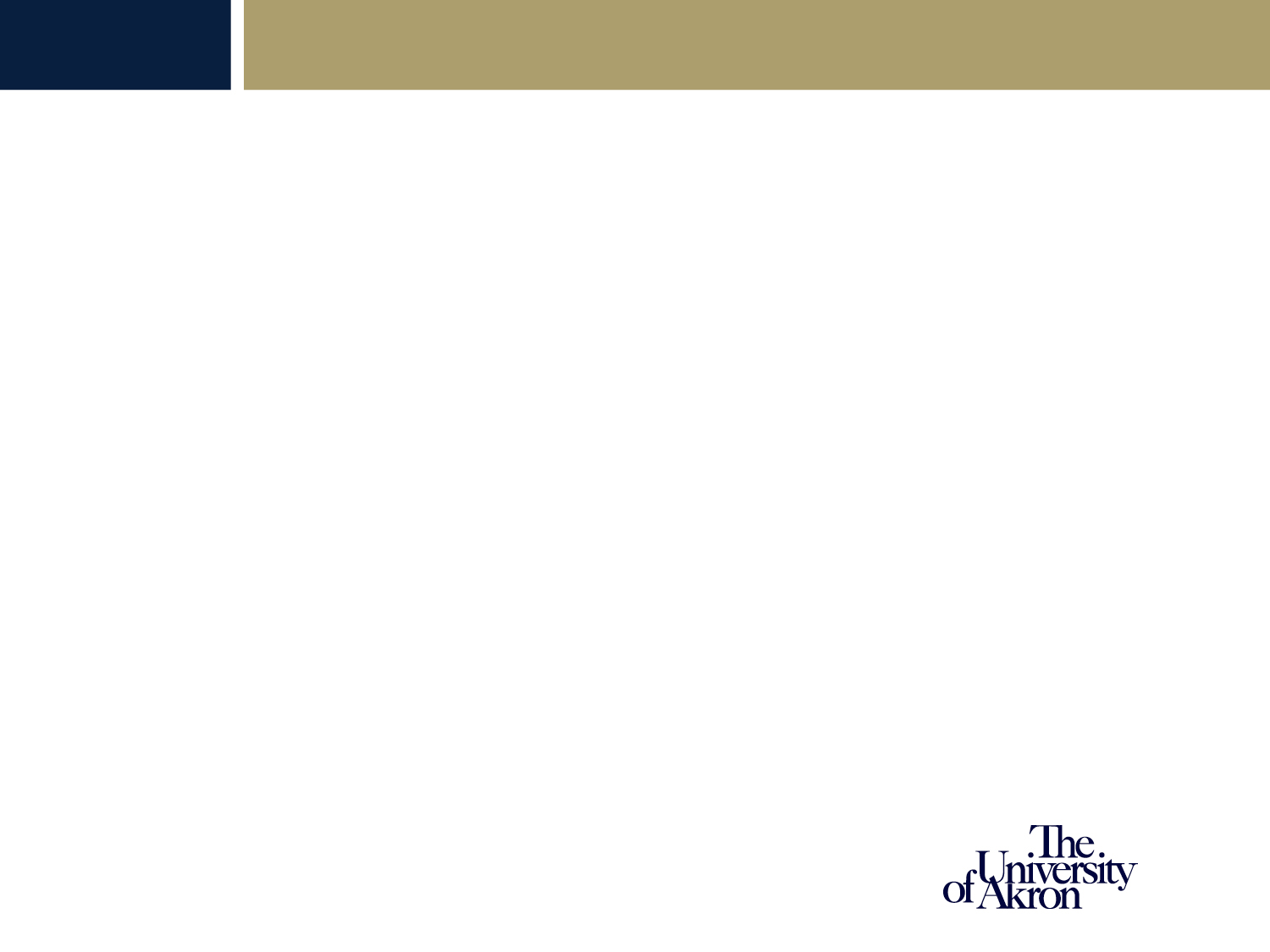 Loan Lender vs. Servicer
Your loan servicer:

Manages the repayment of your debt/collects repayments
Tracks due dates and minimums
Ensures you don’t slip into delinquency or default

If you need to change your repayment plan, work out a new payment schedule, ask for deferral or forbearance, or verify any loan forgiveness you may qualify for, contact your loan servicer.

It’s your servicer’s job to keep you in good standing by giving you the support and resources you need.
Source: https://studentloanhero.com/featured/student-loan-servicing-explained-difference/
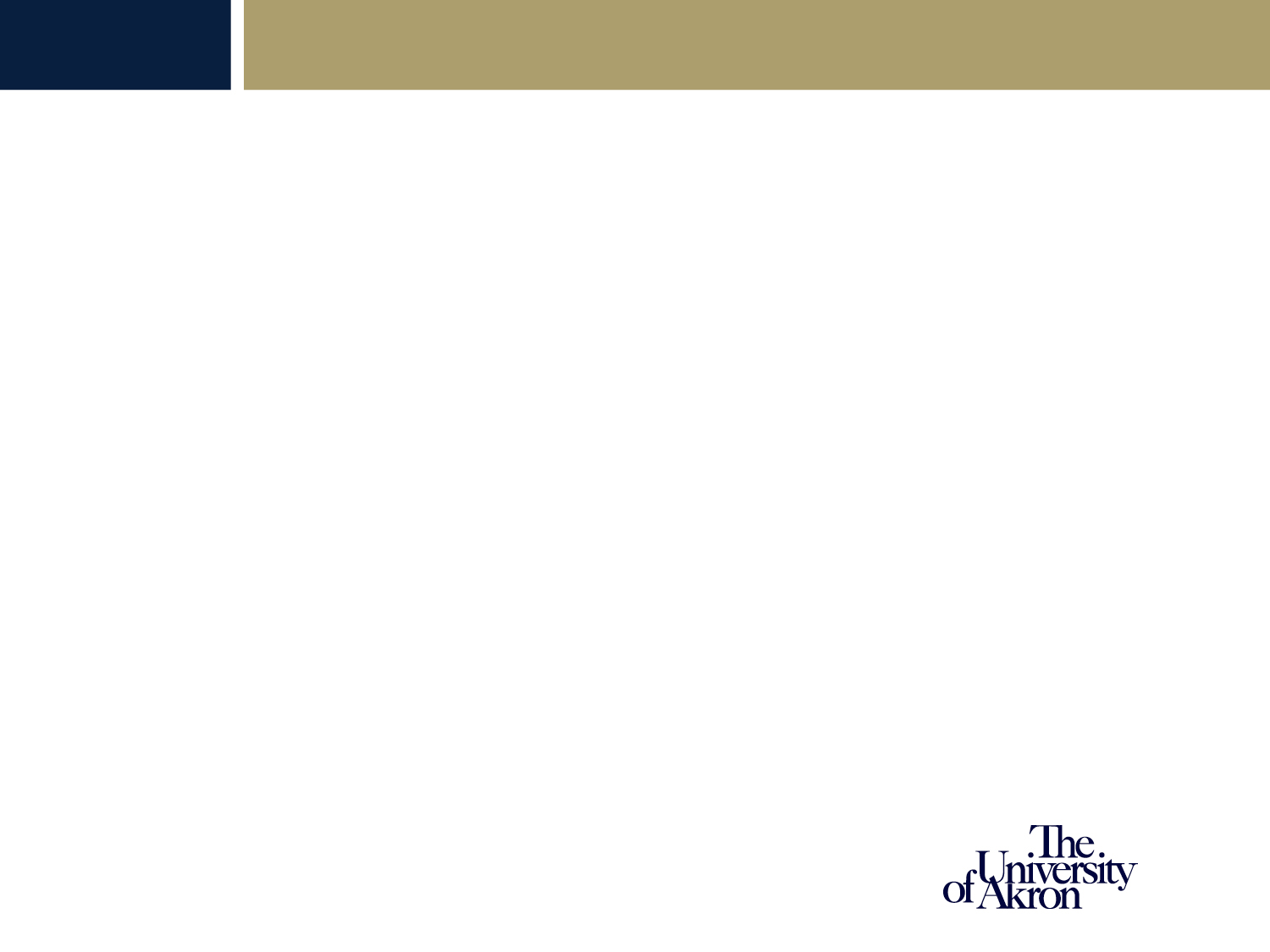 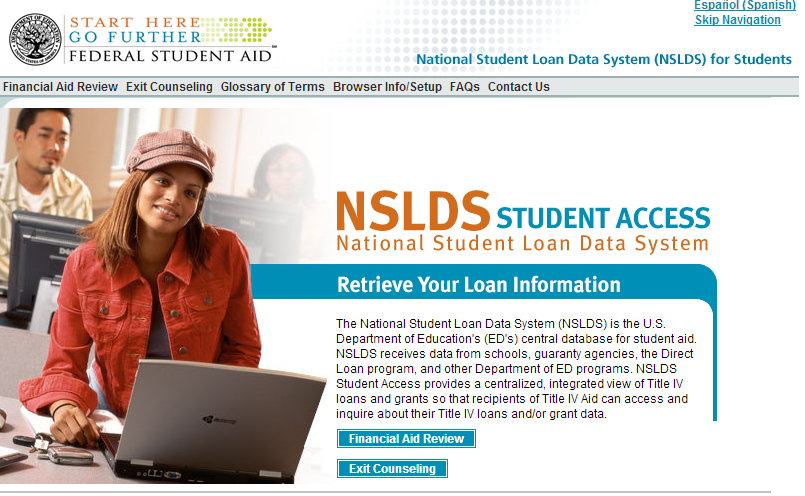 www.nslds.ed.gov
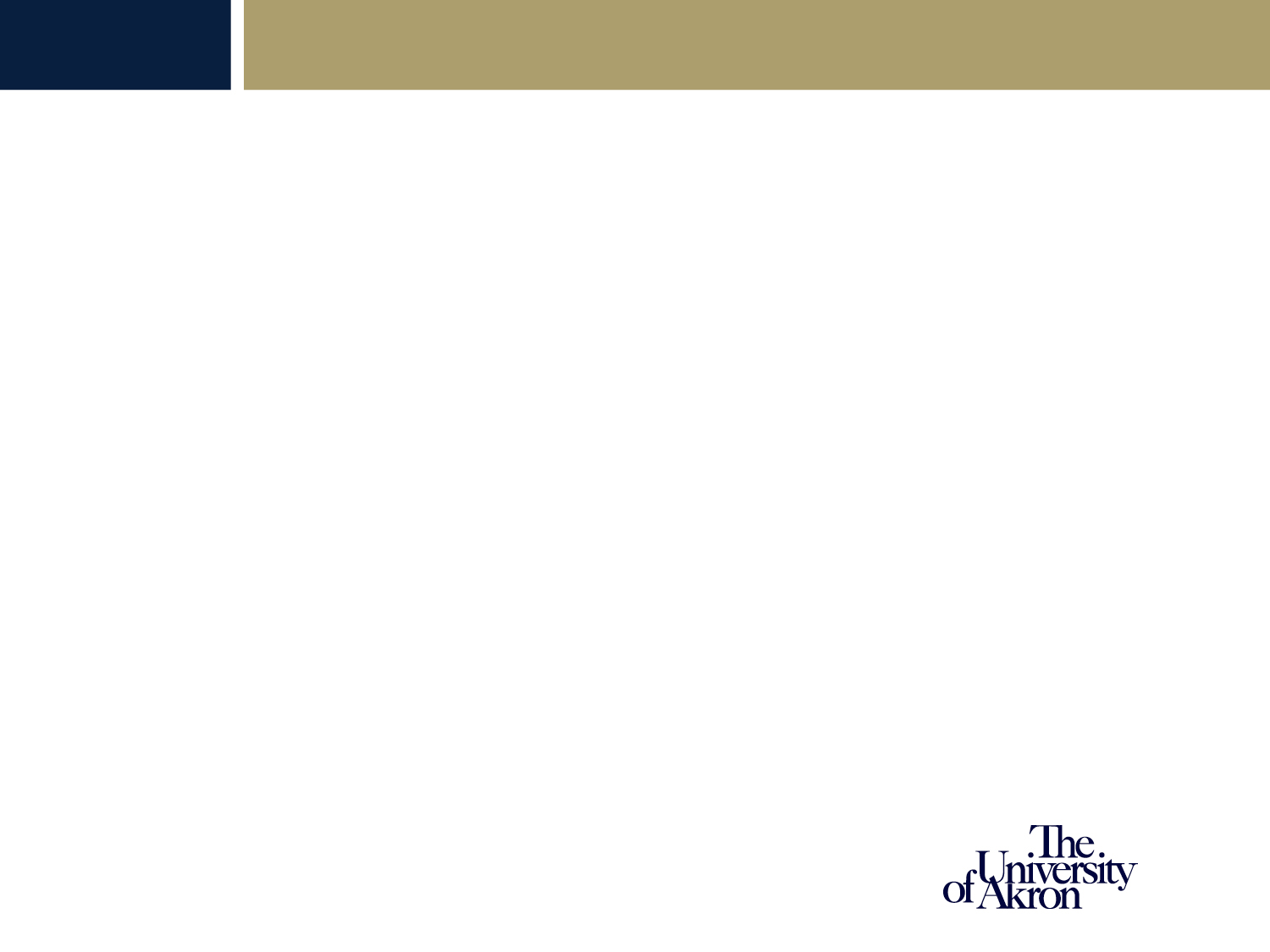 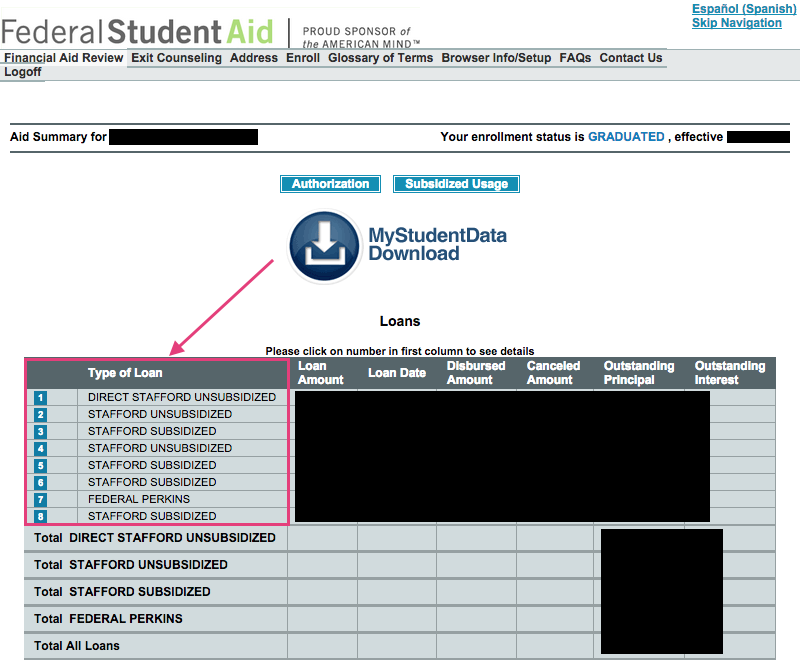 NSLDS
Select “Financial Aid Review”
Accept the terms/conditions & sign in with your FSA ID (username and password)
View Aid Summary
Source: https://www.nerdwallet.com/blog/loans/student-loans/who-is-my-loan-servicer/
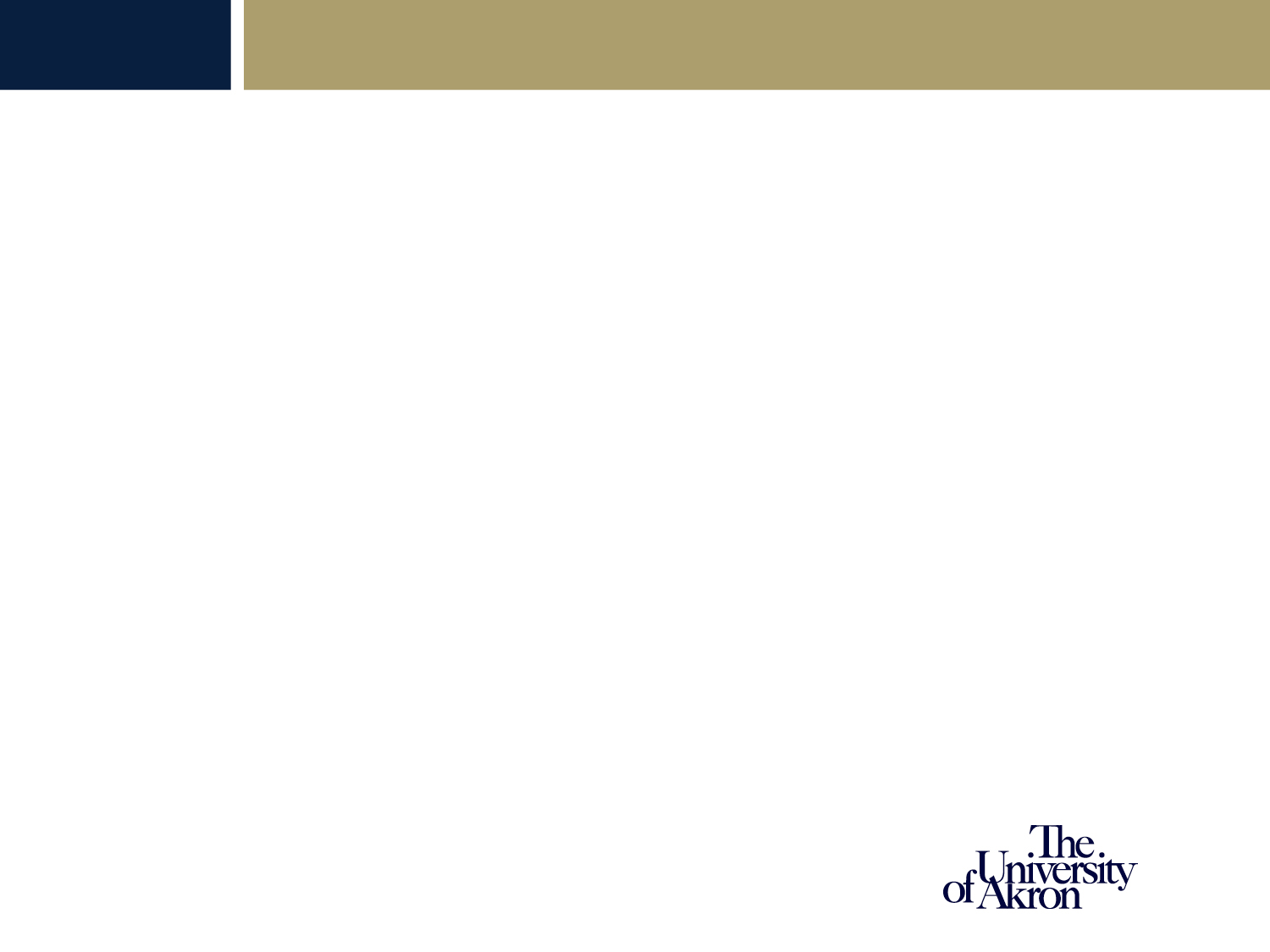 Student Loan Servicer Info
Click numbers in blue boxes to bring up more details about each of your loans (including interest rate, outstanding balance, etc.)
The information in the “contact” box is your loan servicer
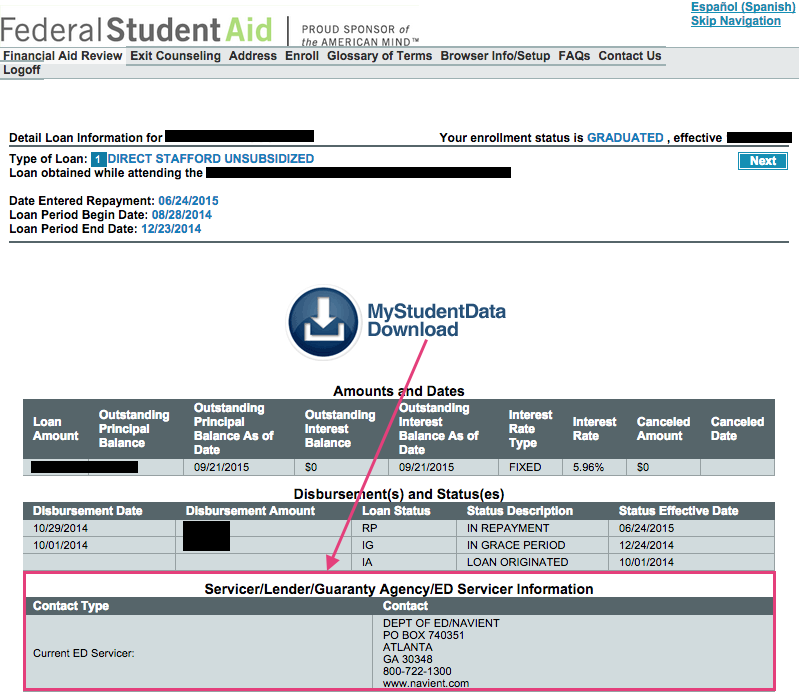 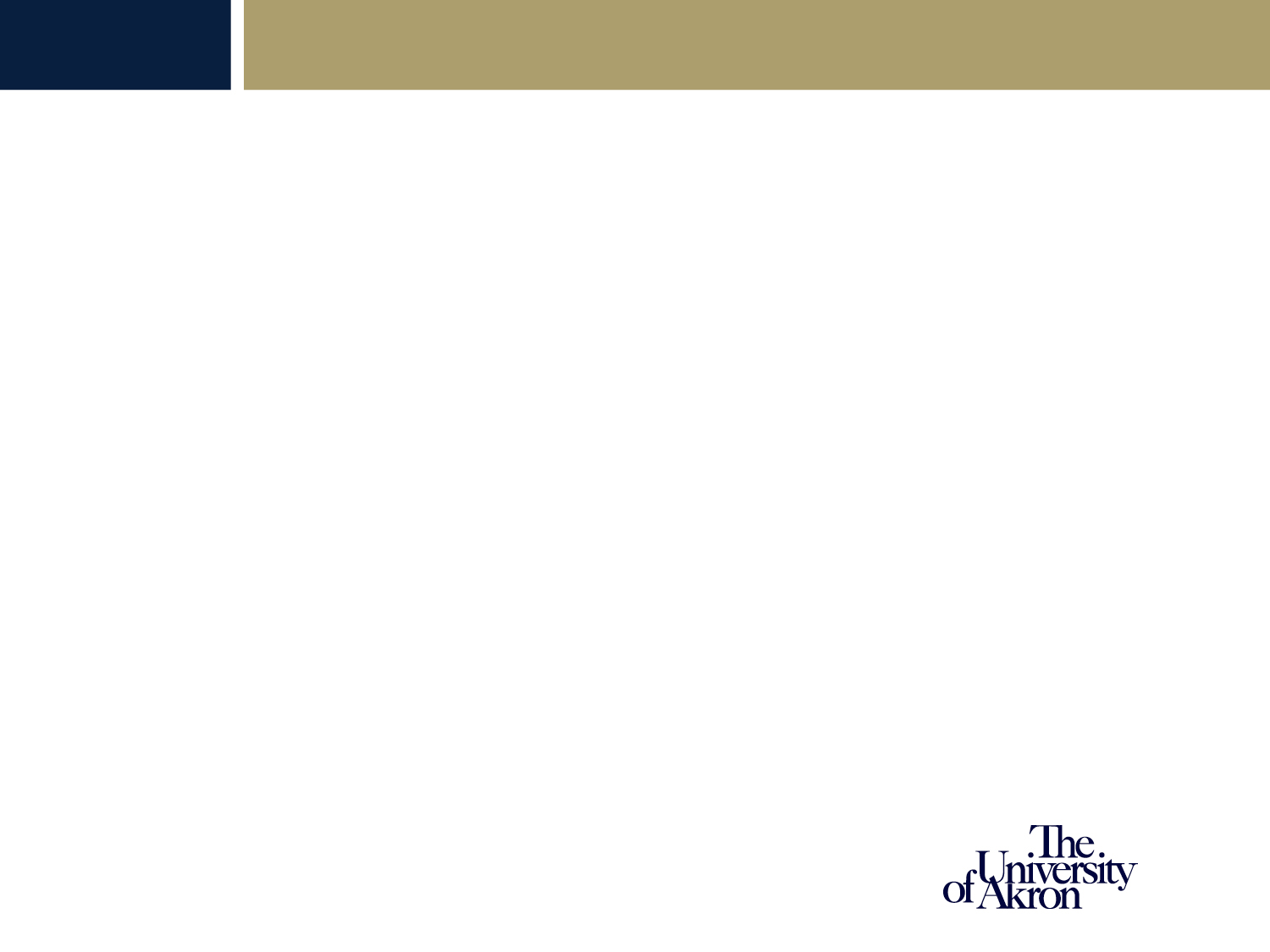 Student Loan Servicer Info
Check each of your loans for servicer information
You may not have the same servicer for all loans

Create an account at your servicer’s website
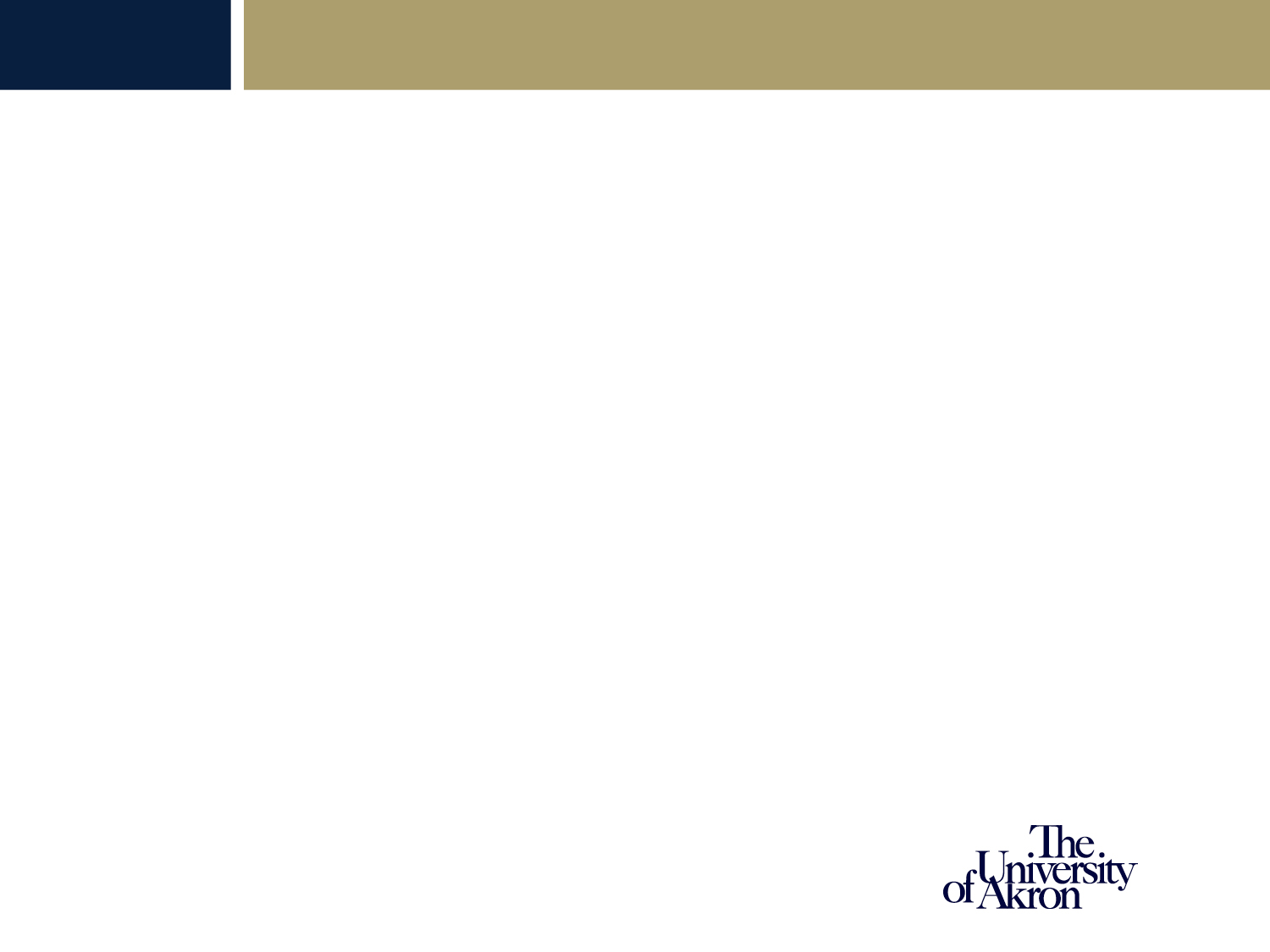 Federal Financial Aid History
The National Student Loan Data System (NSLDS) will include your financial aid history, including:

Federal grants (Pell, SEOG)
Federal student loans (subsidized/unsubsidized)
Federal Perkins Loans
Parent Loans (if you are the parent borrower)

Note NSLDS does not include private loans or institutional loans
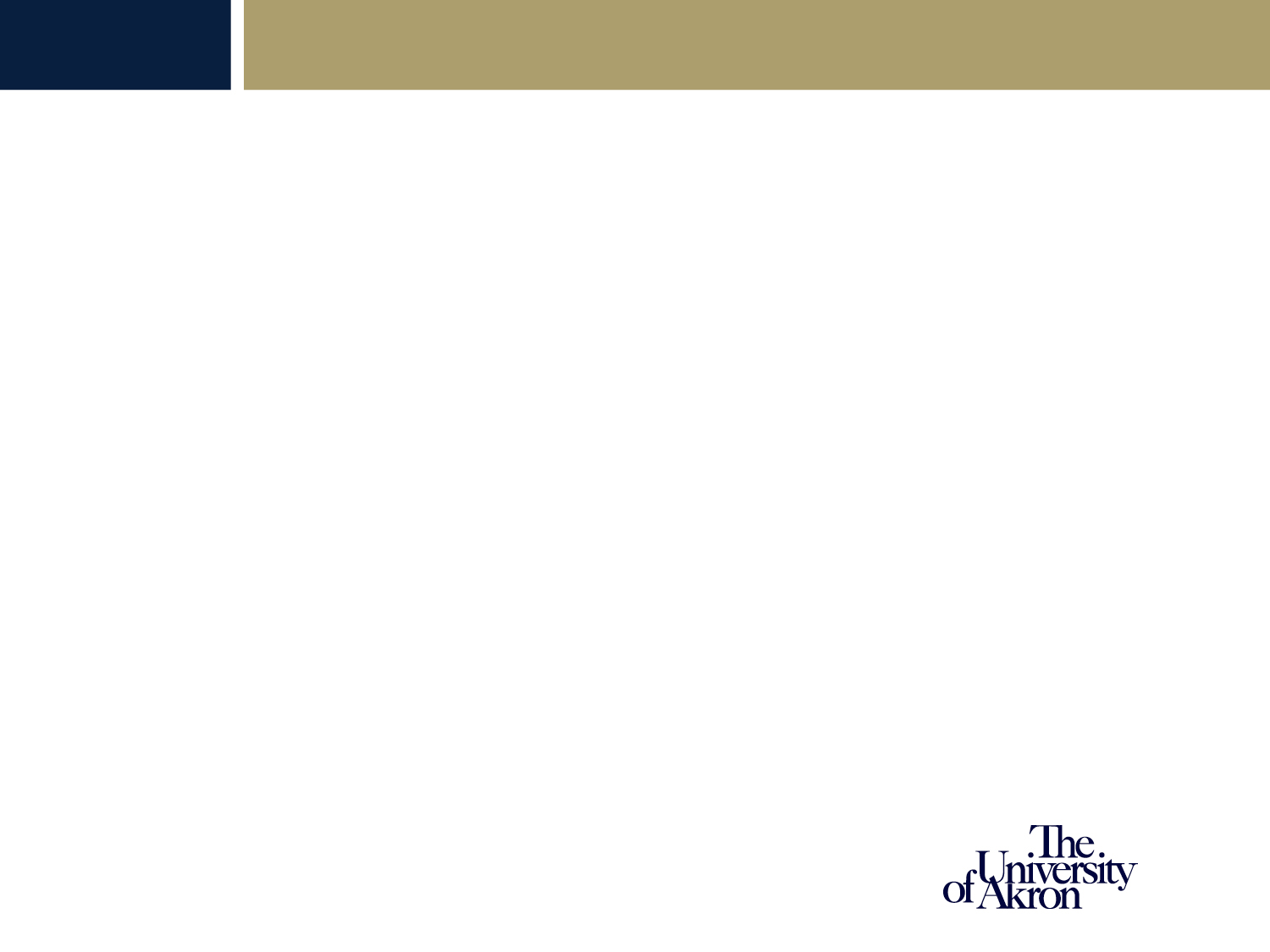 Your Next Steps - www.uakron.edu/finaid/next
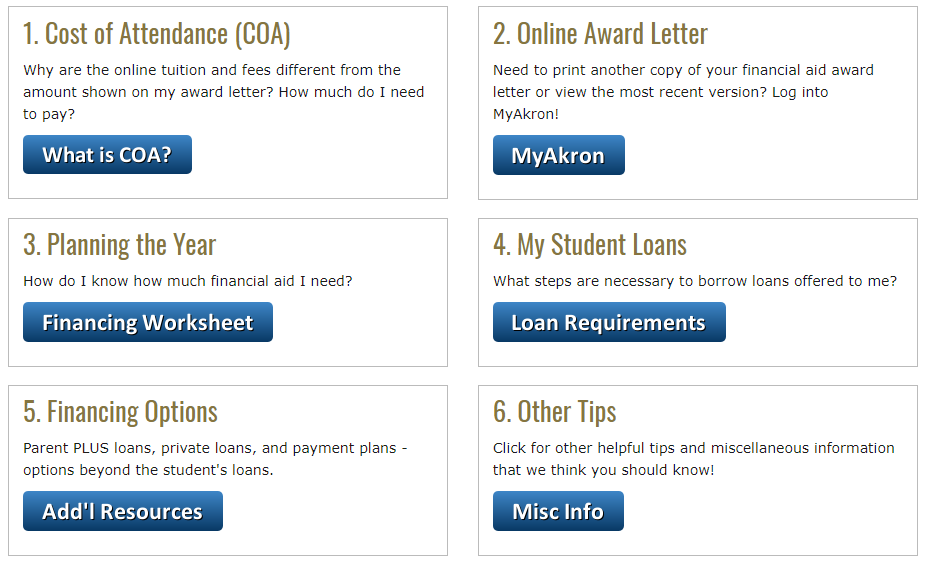 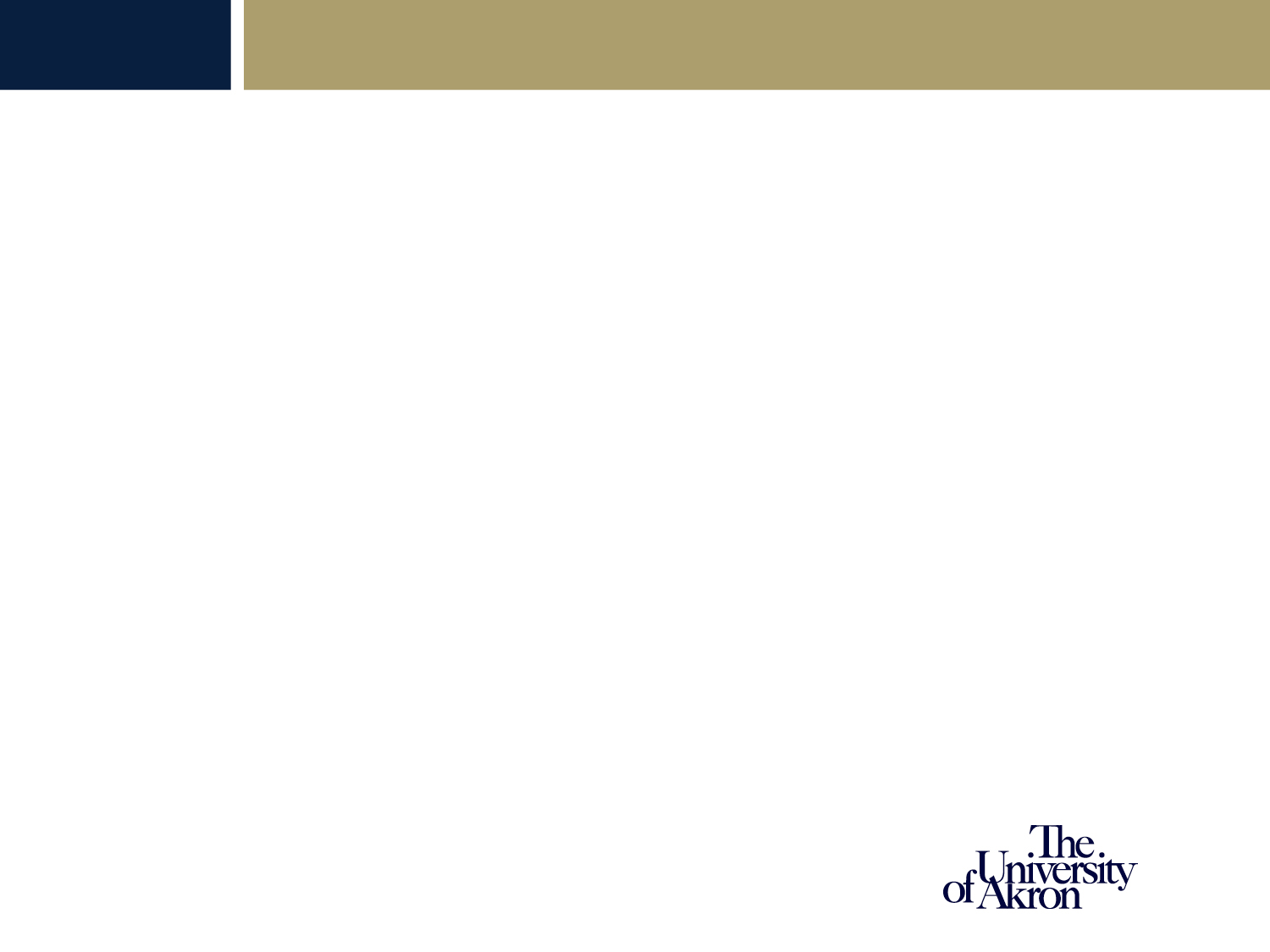 Contact the Office of Student Financial Aid
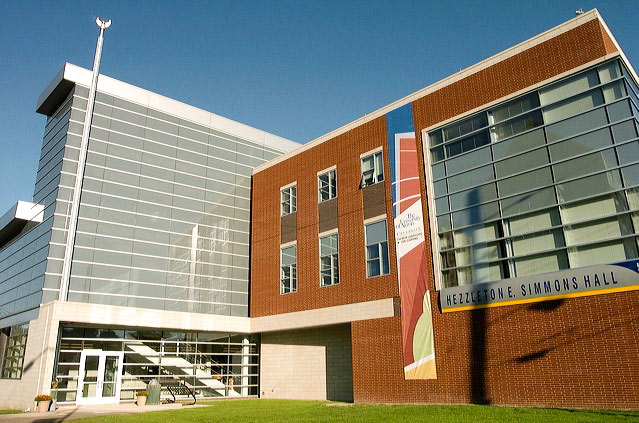 Simmons Hall Room 202         330-972-7032
1-800-621-3847

Online at
uakron.edu/finaid/support

Live Chat

Available 24/7/365
[Speaker Notes: Emphasis on length of time needed for us to process loans in July/August/September]
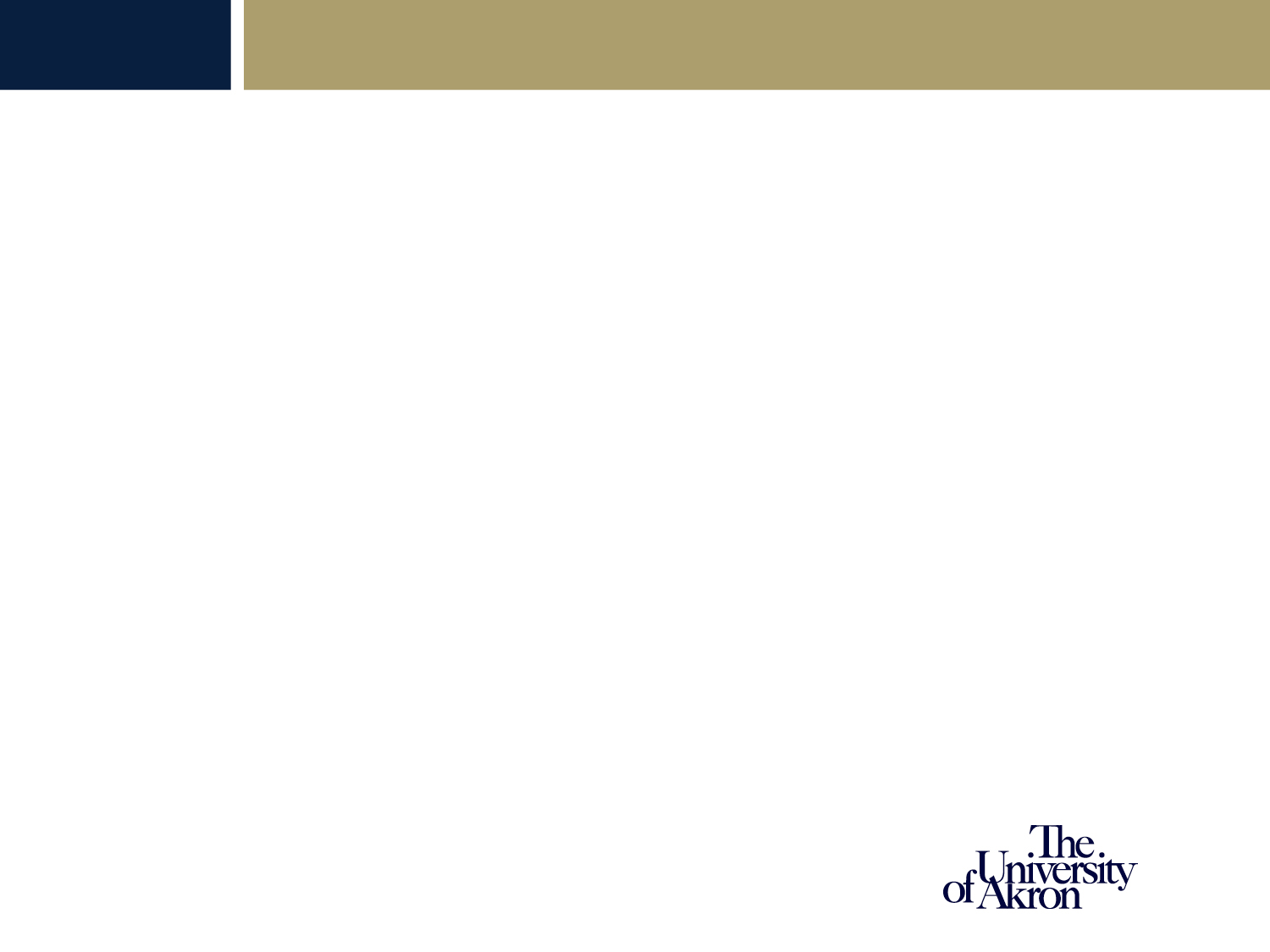 External Scholarship Sources
Financial Aid Scholarship Board
Private foundations
Businesses and employers
Civic and charitable organizations
Churches
Local libraries
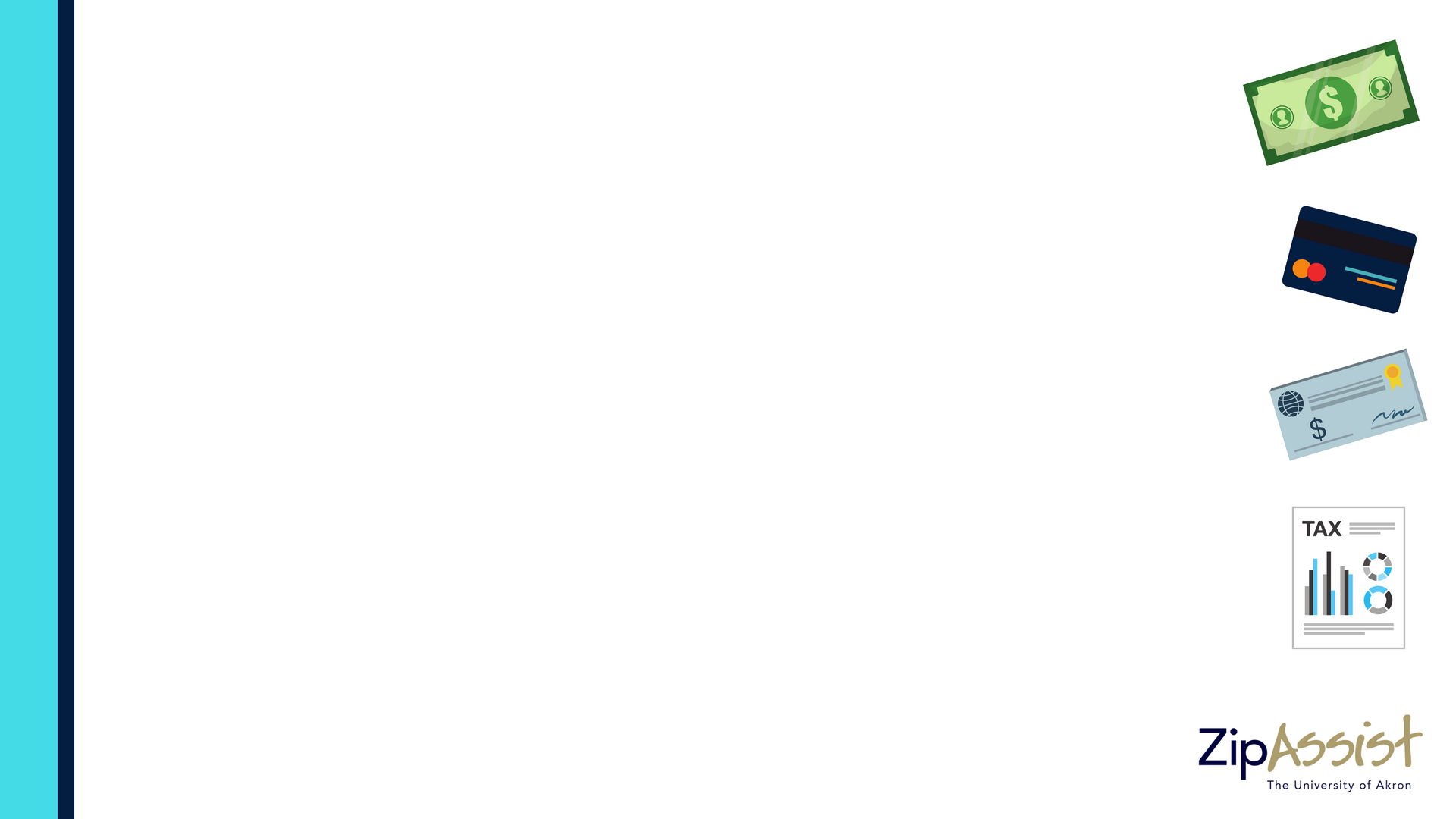 Help-A-Zip Referral
www.uakron.edu/referral
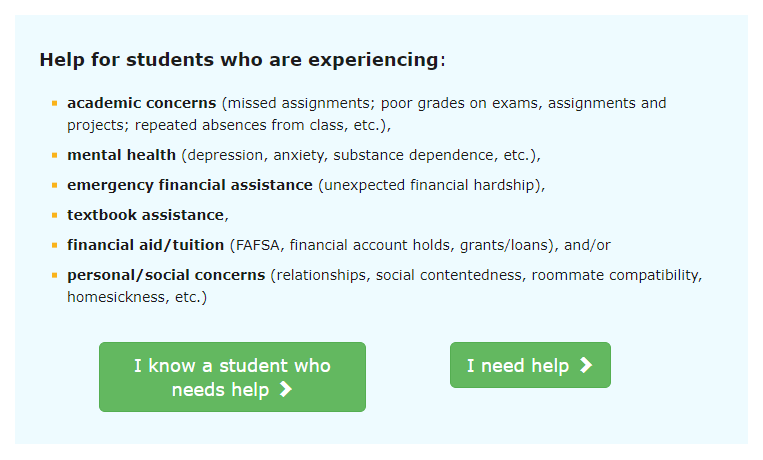 [Speaker Notes: Shows where students would submit a HAZ referral...What the form looks like.]
Balancing on a Budget
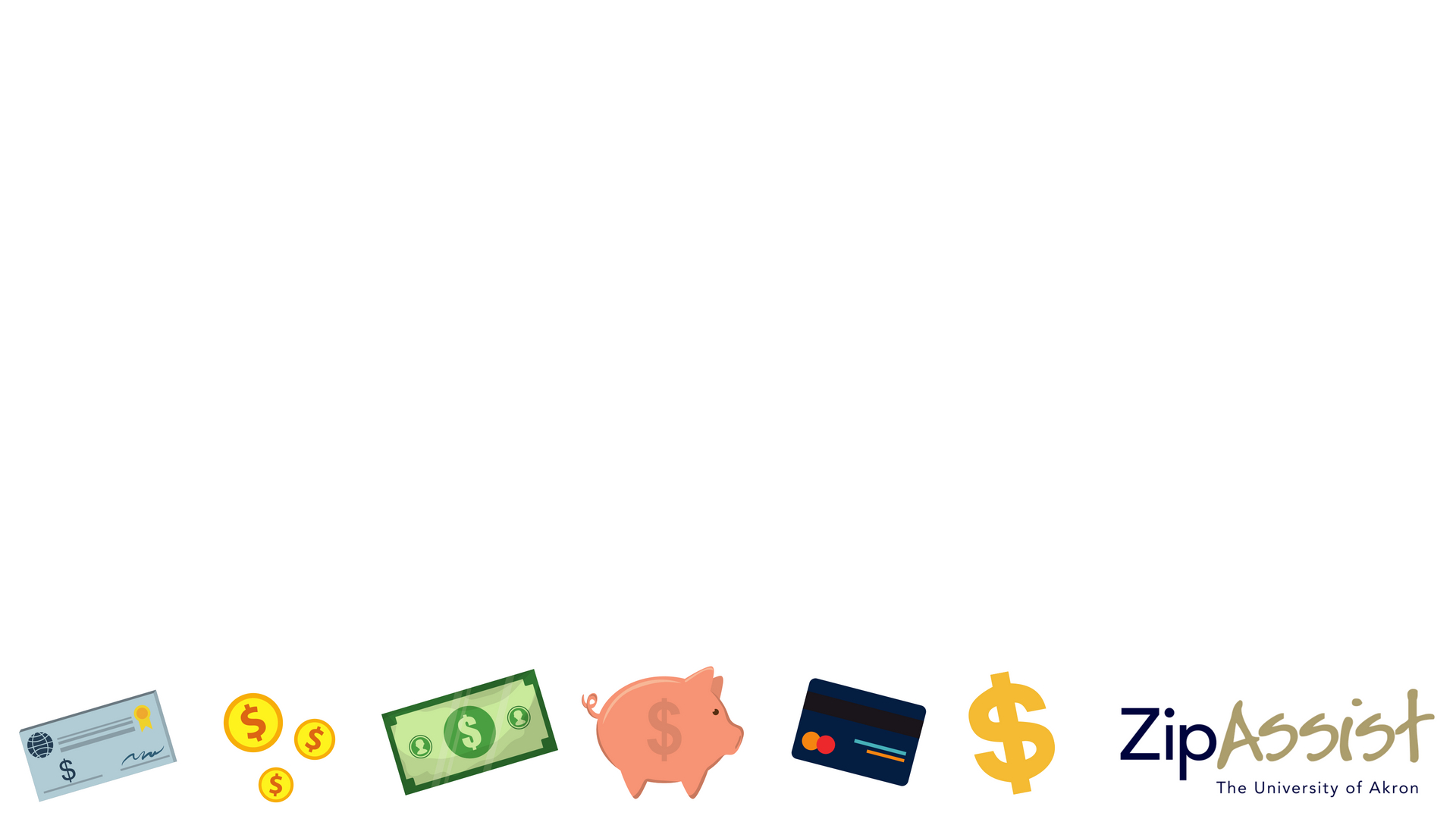 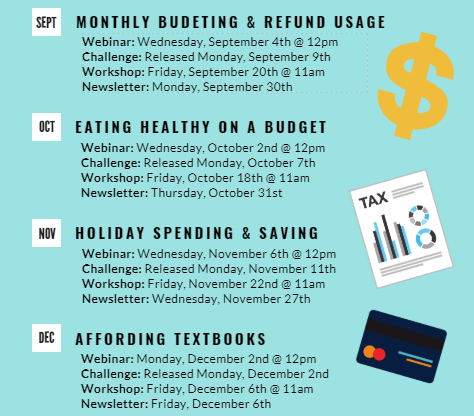 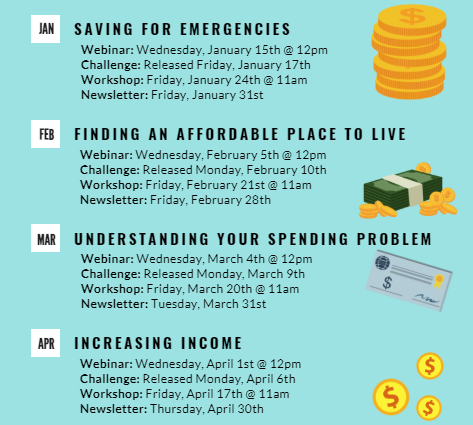 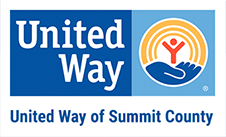 Financial Empowerment Center
FREE one-on-one financial counseling delivered by professionally trained coaches
Conveniently located in Simmons Hall
Appointment needed, can schedule via ZipAssist 
Financial coaching focuses on these areas: 
Credit score improvement 
Debt reduction 
Increased saving and asset building 
Banking access
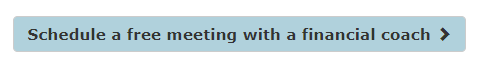 [Speaker Notes: This slide discusses the free financial coaching available in Simmons Hall. Students can register for an appointment at the ZipAssist website. He consistently is booked 3 weeks in advance, so encourage students to sign up quickly if they’re interested.]
Connect with the Office of Student Financial Aid!
Tips, announcements, reminders, how-to videos & more!
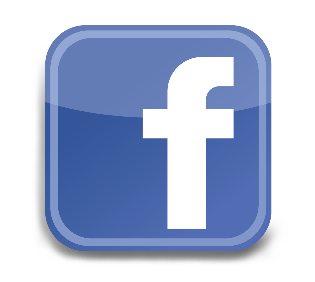 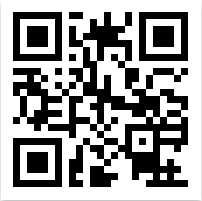 facebook.com/UAFinAid
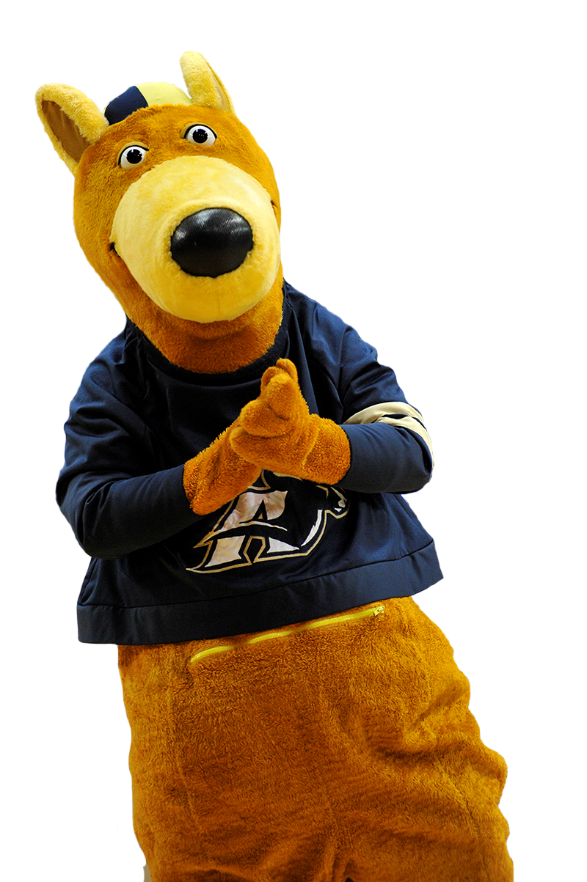 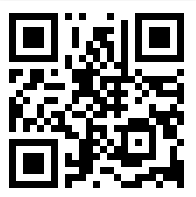 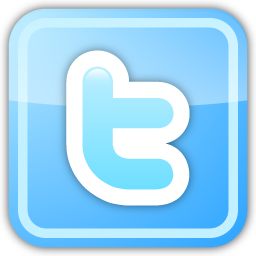 @AkronFinAid
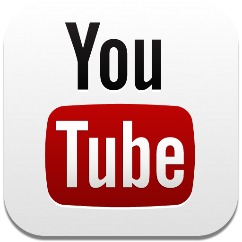 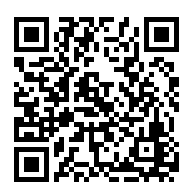 University of Akron – Student Financial Aid
[Speaker Notes: Reminders, announcements about scholarships, etc. Use the QR code to go directly to the pages to like, follow, & subscribe!]
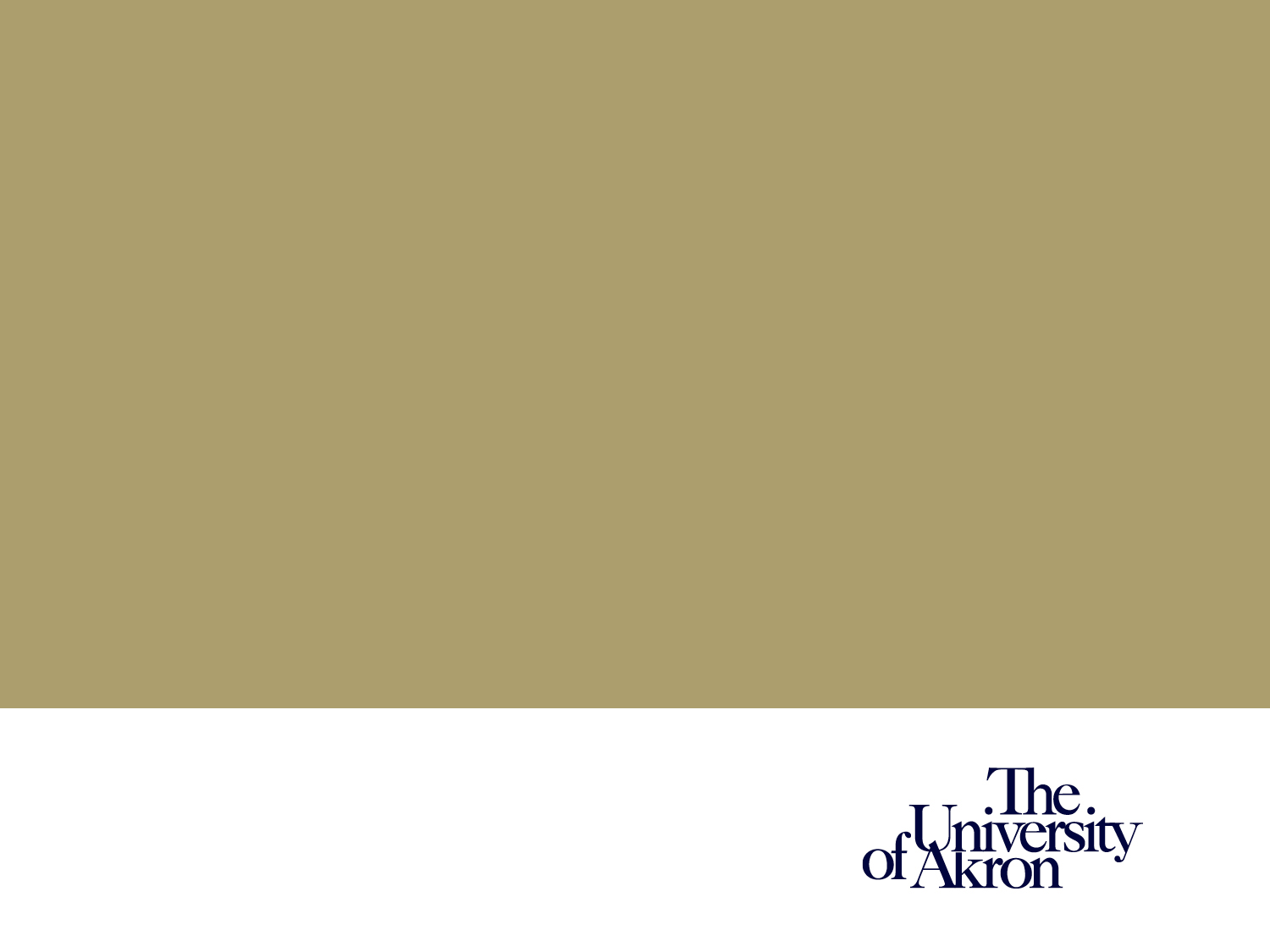 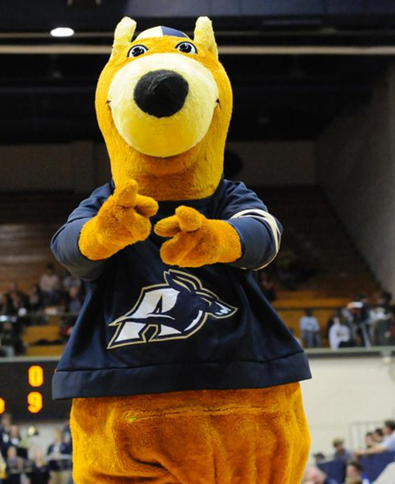 Questions